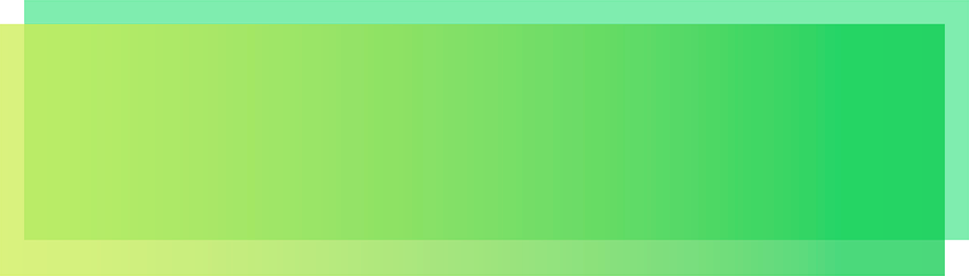 Инвестиционный паспорт
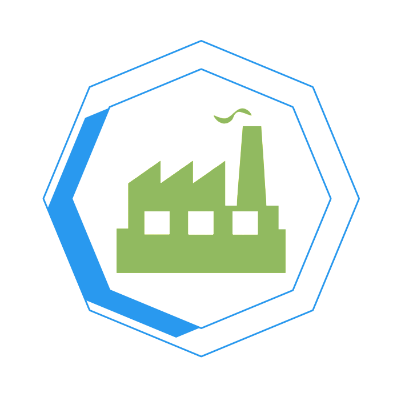 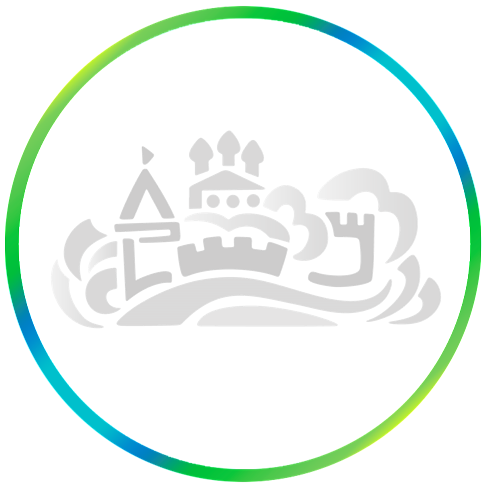 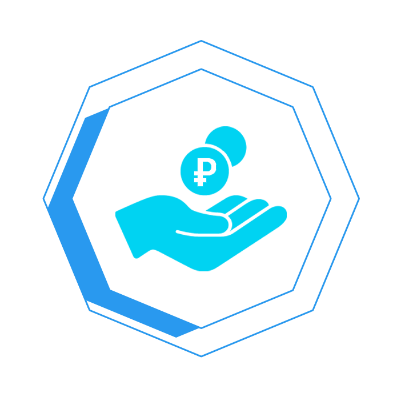 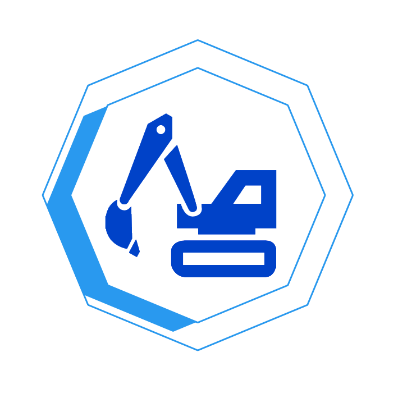 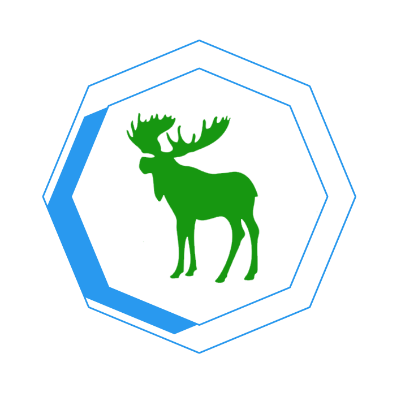 Муниципальное 
образование
«Новодугинский район»
Смоленской области
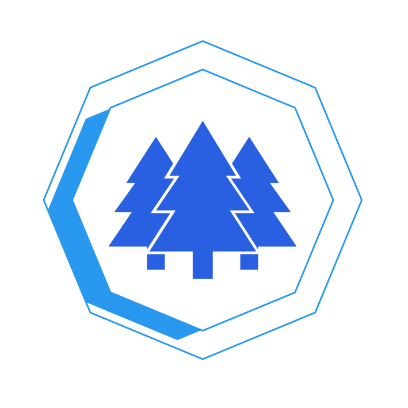 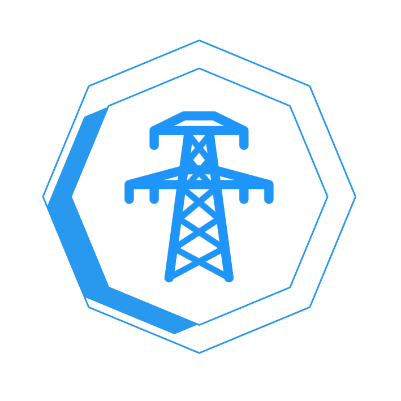 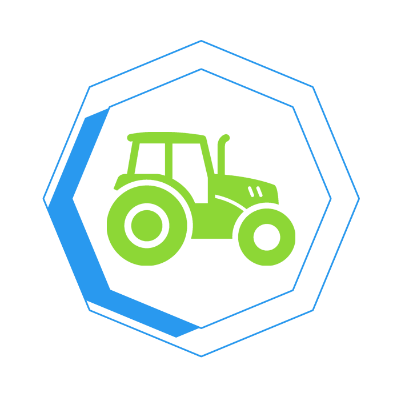 2023 год
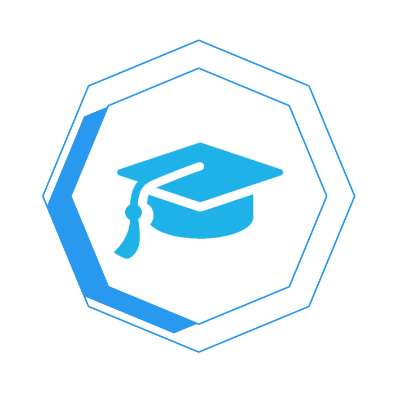 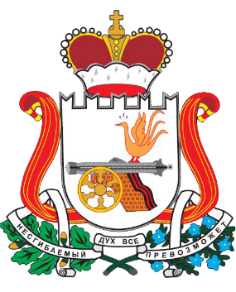 Новодугинский
район
Смоленской
области
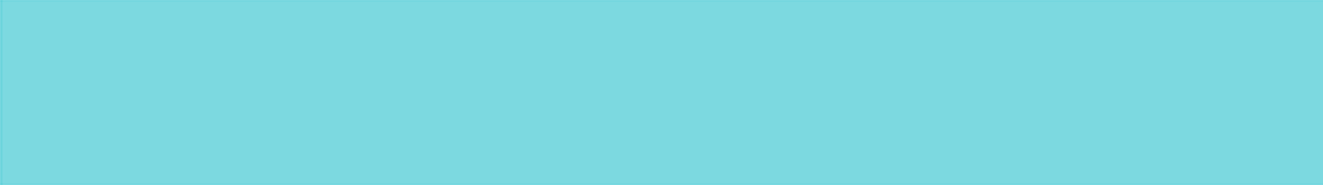 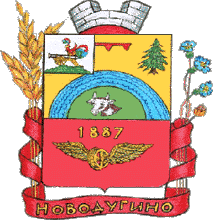 Обращение Главы муниципального образования
«Новодугинский район» Смоленской области
Дорогие друзья!
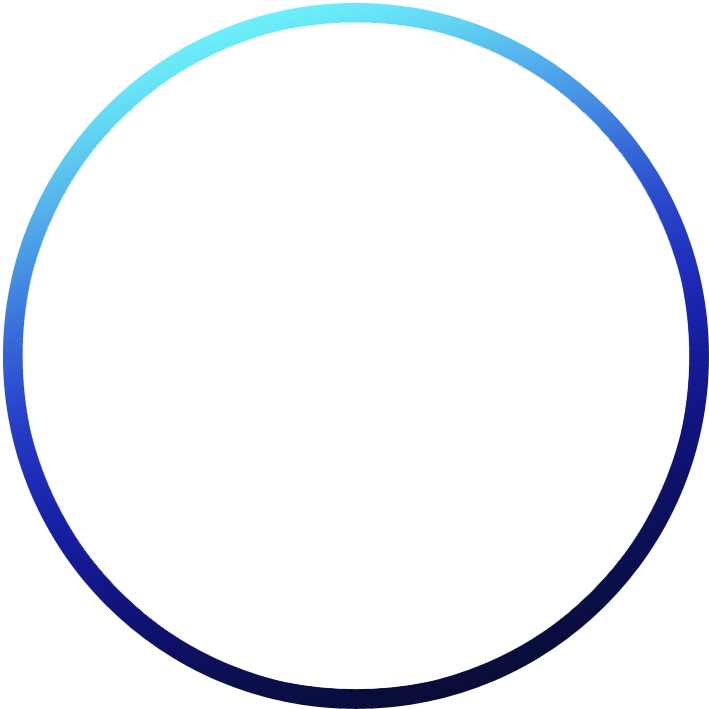 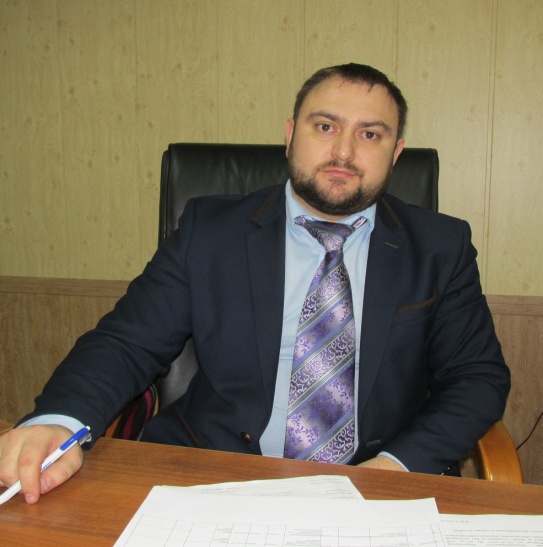 Облик Новодугинского района определяют следующие факторы: выгодное географическое положение, близость промышленных и финансовых центров, богатый историко-культурный потенциал. 
    
Приоритетным направлением развития района является сельское хозяйство. 

У нас богатое историческое прошлое. Здесь до сих пор сохранены исторические памятники-усадьбы великих деятелей России, внесших огромный вклад в ее историю. Здесь родина великого ученого-почвоведа В.В. Докучаева. В годы Великой Отечественной войны новодугинцы вписали немало славных страниц в историю района. Мы свято храним память о прошлом, поддерживаем традиции родного края, гордимся  достижениями своих земляков и делаем все, чтобы жить достойно.
Соколов
Владимир Валентинович
Приглашаю Вас посетить муниципальное образование «Новодугинский район» Смоленской области в любое удобное для Вас время для ознакомления с инвестиционным потенциалом района. Новодугинский район всегда открыт для делового сотрудничества.
Надеюсь, что Ваш искренний интерес к нашему району положит начало плодотворному взаимовыгодному сотрудничеству и значительно расширит деловые связи.
Добро пожаловать в Новодугинский район!
2
Новодугинский
район
Смоленской
области
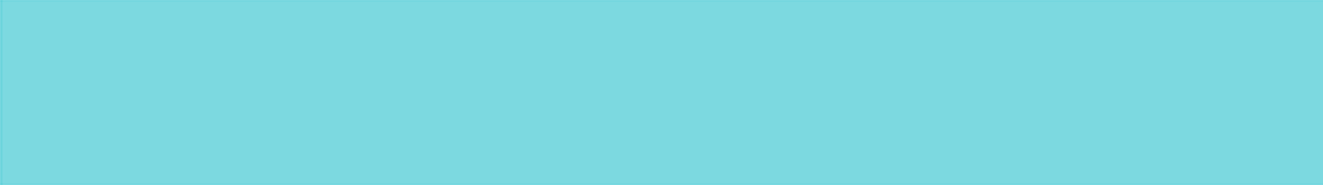 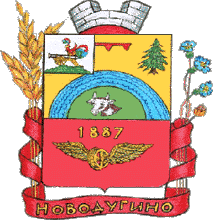 Историческая справка
Первое упоминание о существовании посёлка прозвучало в конце XIX века, в котором начальник Смоленского почтово-телеграфного округа, говоря о неисправности дорог и мостов, называет и станцию Дугино. Происхождение названия станции связано с тем, что дорога, связывающая два уездных города Вязьму и Сычевку, дугой вдавилась в сторону имения князя Мещерского.
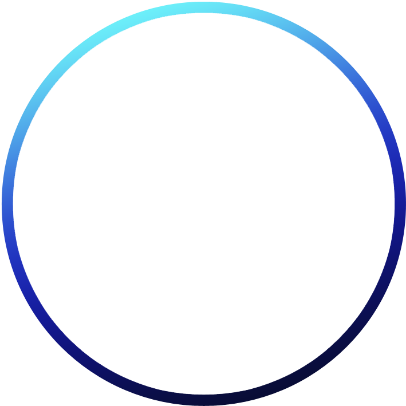 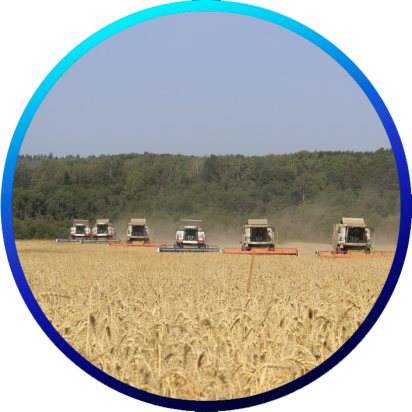 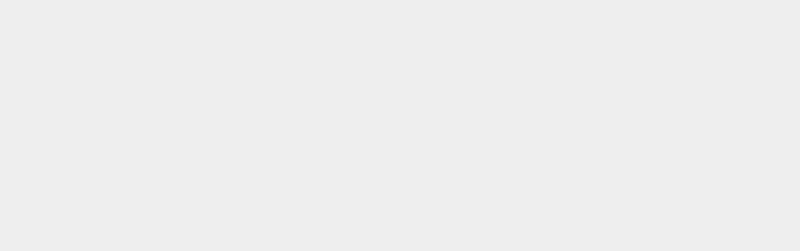 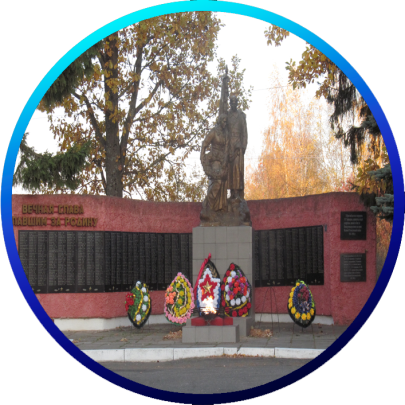 Место для фото
Место для фото
В ноябре 1917 года крестьяне деревень Слизнево, Рябинки, Изосимиха, Семенчиха в посёлке провели митинг солидарности победе социалистической революции. В посёлке Новодугино был создан Совет. 1 июня 1929 года в селе Липецы состоялся организационный съезд Советов Липецкой и Тесовской волостей, на котором было принято решение об объединении данных волостей в единый Новодугинский район
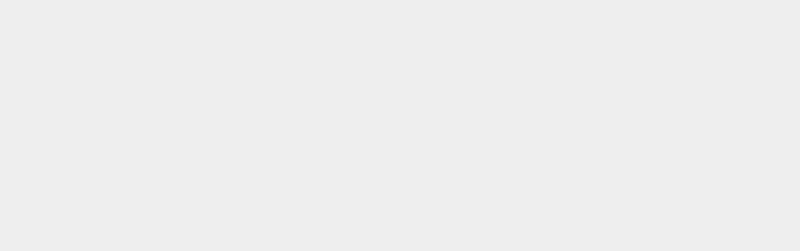 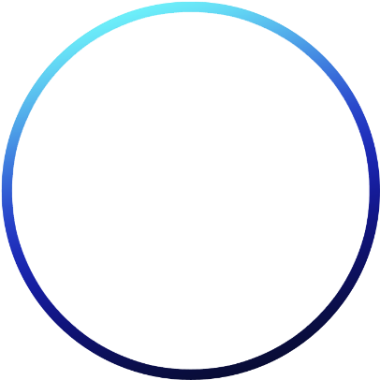 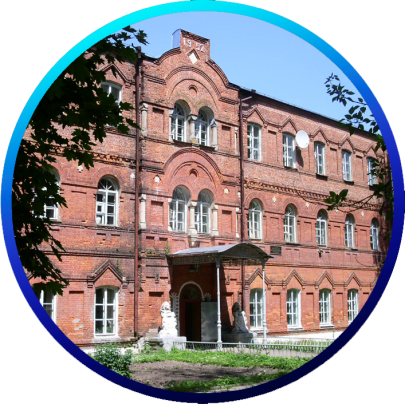 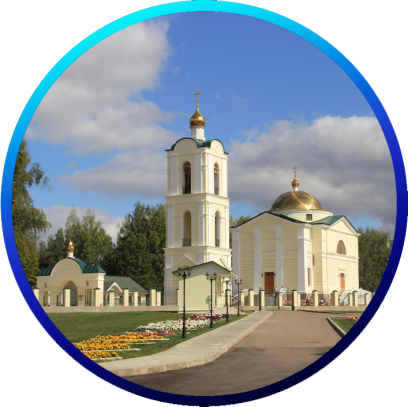 Место для фото
Место для фото
1972
1929
1904
1887
Первое документальное упоминание
Село Дугино переименовано в село Новодугино
Село Новодугино исключено из Сычевского уезда
Новодугинский район образован Указом Верховного Совета РСФСР
3
Новодугинский
район
Смоленской
области
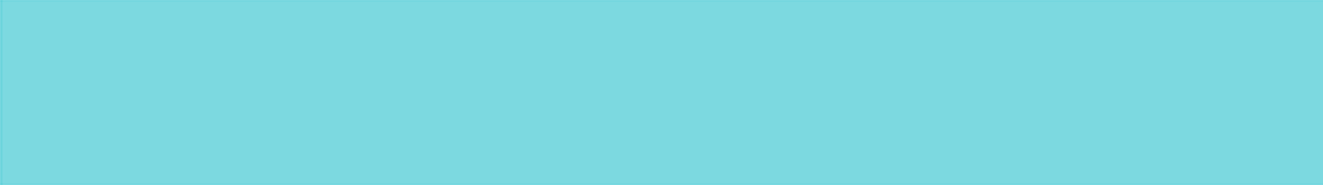 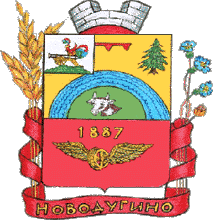 Новодугинский район сегодня
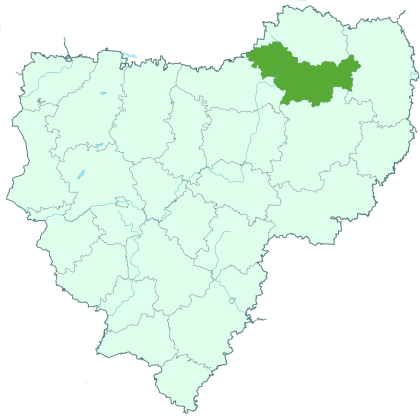 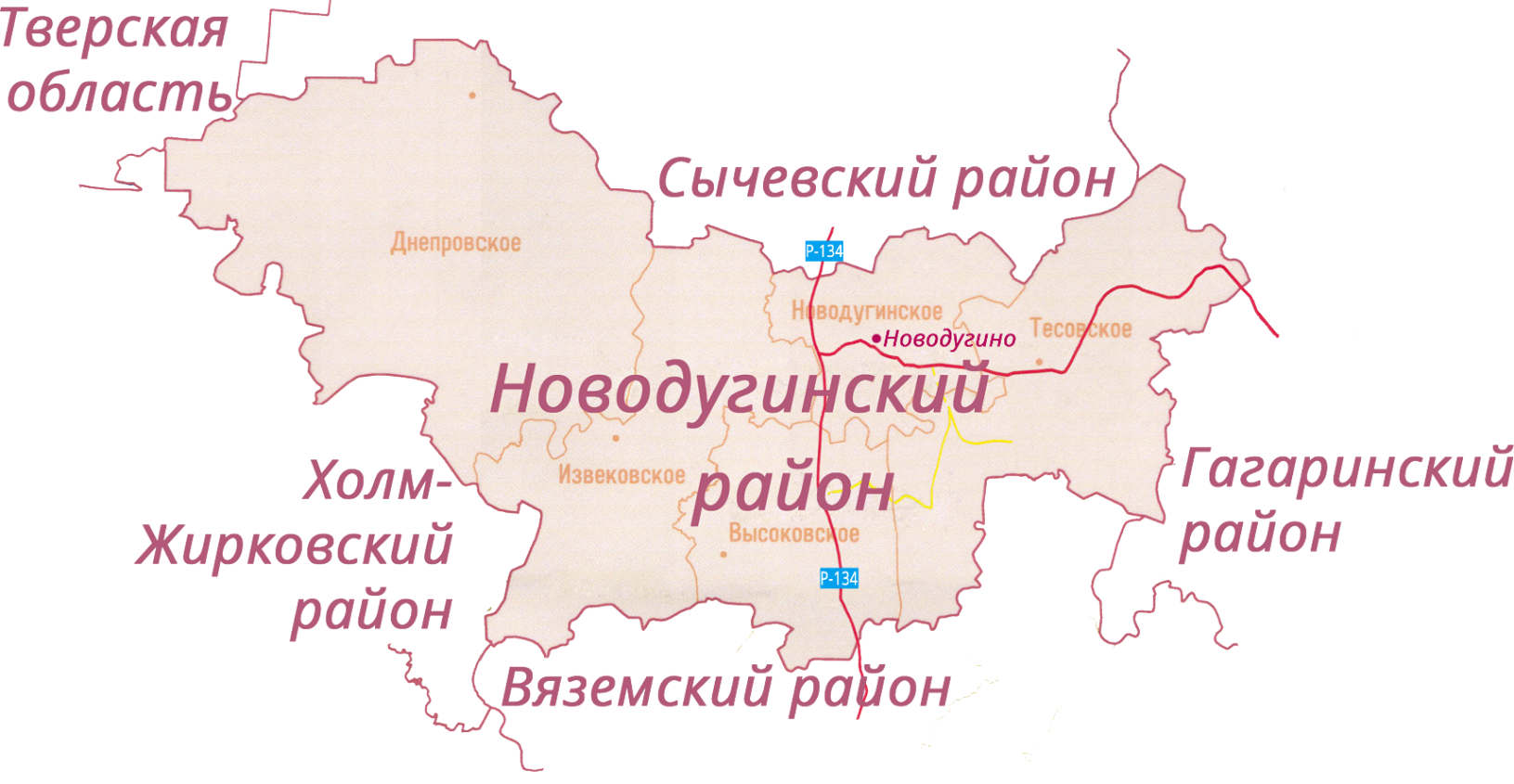 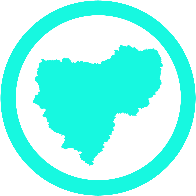 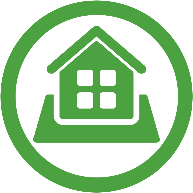 Общая площадь
Сельские поселения
1 922 кв. км.
5
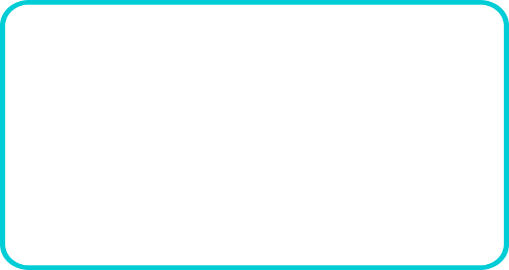 Высоковское
Днепровское
Извековское
Новодугинское 
Тесовское
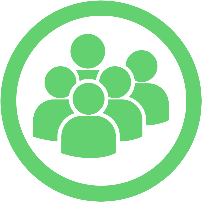 Население
7,3 тыс. чел.
4
Новодугинский
район
Смоленской
области
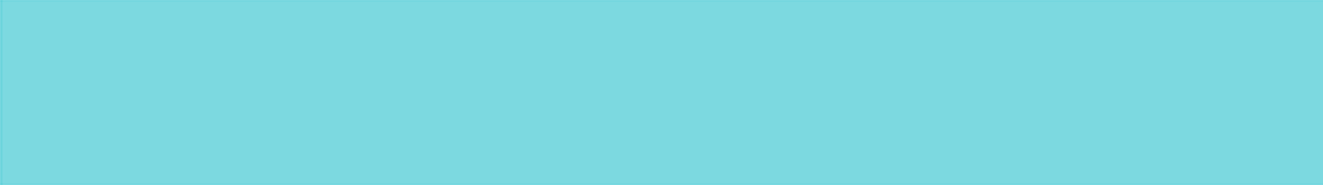 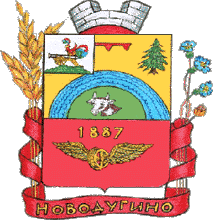 Природные ресурсы
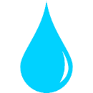 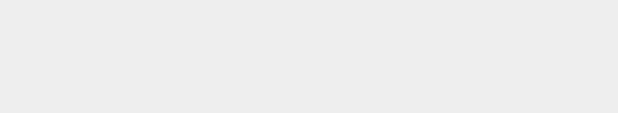 3 основных реки: Днепр, Вазуза, Касня.
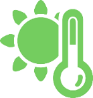 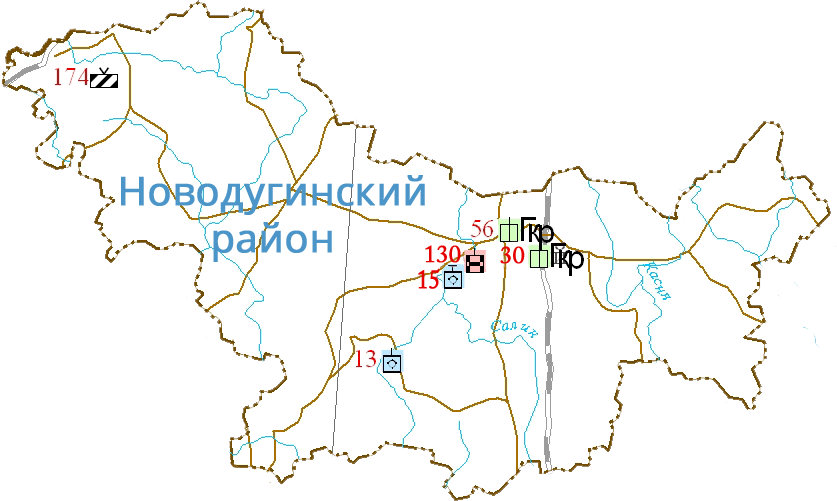 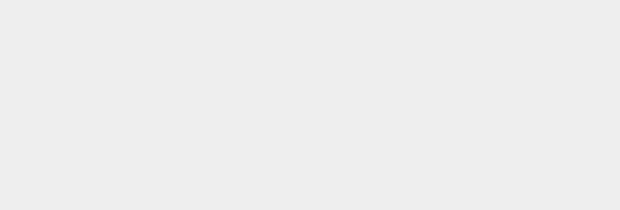 Климат умеренно континентальный со сравнительно теплым летом и умеренно холодной зимой. Наиболее холодный месяц – январь, наиболее теплый – июль
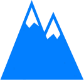 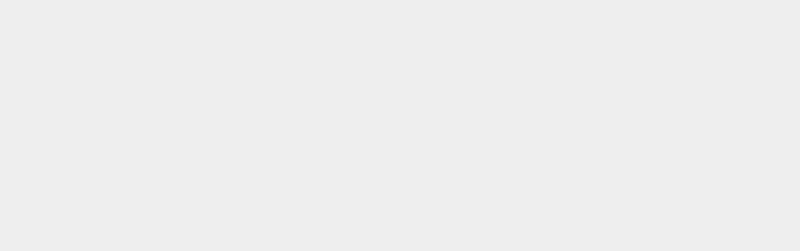 Район расположен на территории Смоленско-Московской  возвышенности. Рельеф представлен, в основном, плоскими, слабоволнистыми водно-ледниковыми равнинами с участками мореных всхолмлений и небольших холмов
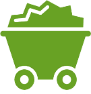 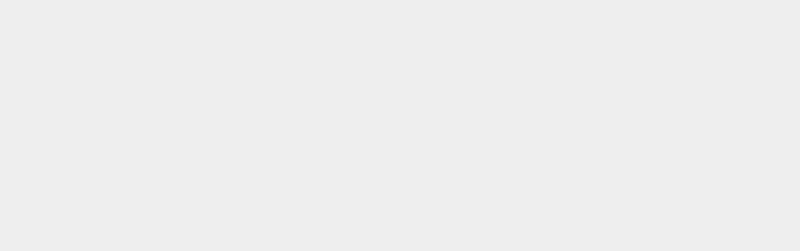 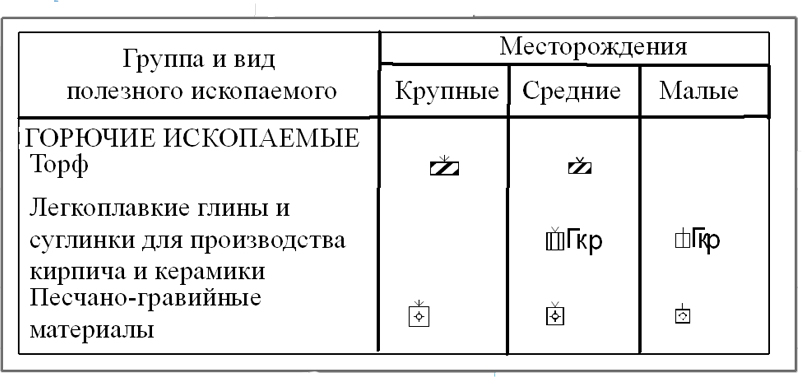 Из полезных ископаемых имеются залежи красной глины в неограниченном количестве, а также запасы торфяников (примерная общая площадь их 4752 га, общие запасы скрытого торфа 46130 тыс. куб. метров), в основном верховых, песчано-гравийная смесь и щебень в  карьерах – «Высокое», «Коробаново». Площадь лесного фонда – 81825 га, запасы древесины – 13 млн. куб. м
5
Новодугинский
район
Смоленской
области
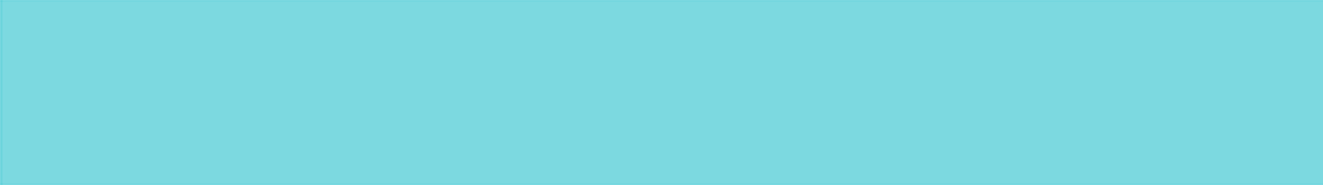 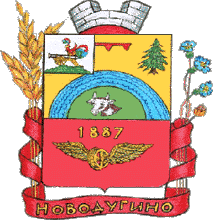 Социально-экономическое 
развитие
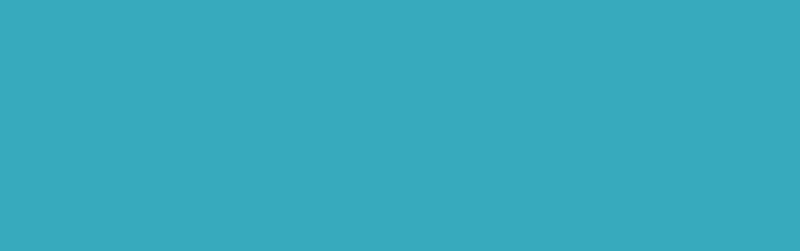 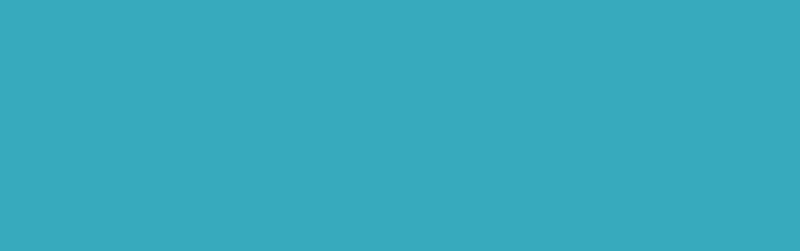 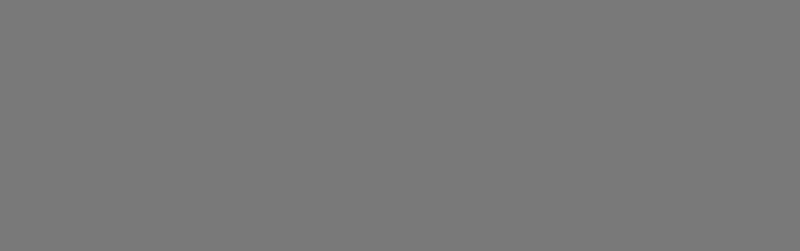 Объем отгруженных товаров собственного производства, выполненных работ и услуг по всем видам экономической деятельности
Среднемесячная 
заработная 
плата 
работников
Оборот
розничной
торговли
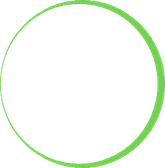 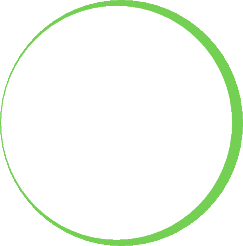 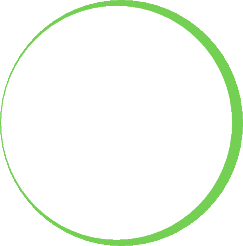 67,3%
29,8
тыс. руб.
462,1
млн. руб.
1467,7
млн. руб.
94,1%
60,8 %
к средне-
областному
уровню
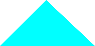 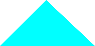 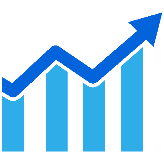 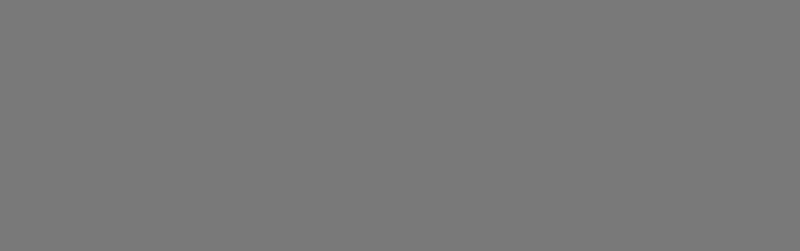 Уровень безработицы
Динамика отчислений
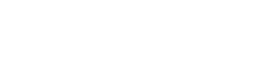 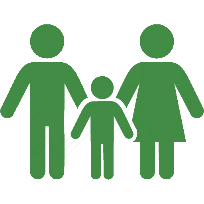 0,38 %
2022 год
Объем доходов
Численность 
трудоспособного
населения
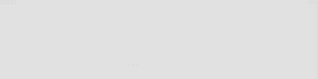 400,9 млн. руб.
Бюджет расходов
4,2 тыс. чел.
404 млн. руб.
6
Новодугинский
район
Смоленской
области
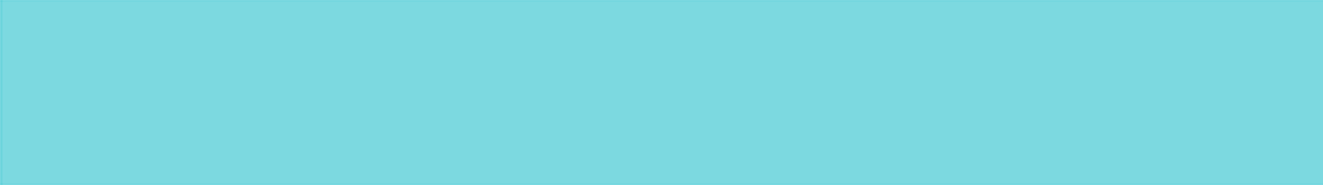 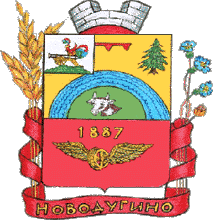 Инвестиции
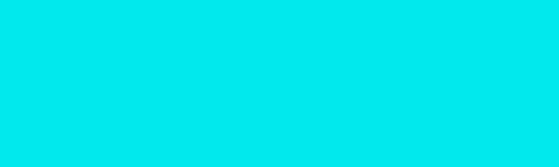 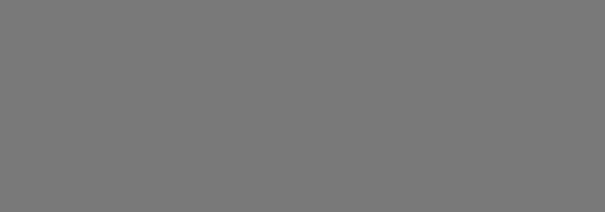 Объем инвестиций в основной капитал
Структура инвестиций в основной капитал
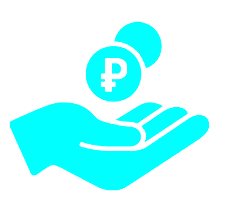 104,3
млн. руб.
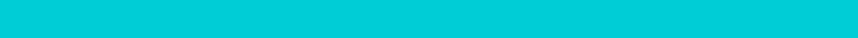 Реализующихся инвестиционных проектов
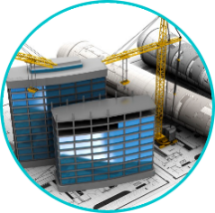 3
Создание опытной селекционной семеноводческой станцииООО «Извеково»
5 млн. руб.
10
Закладка сада ООО «Городнянские сады»
25,3 млн. руб.
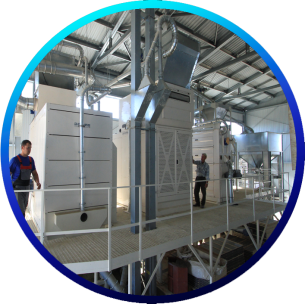 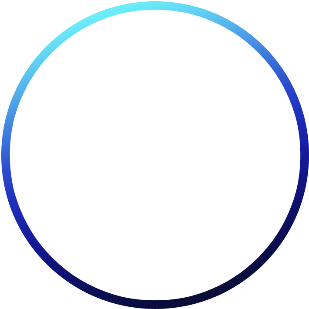 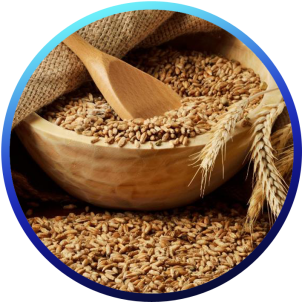 Место для фото
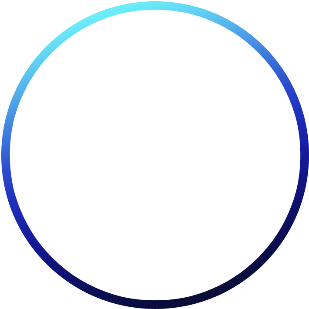 Приобретение основных средств ООО «Городнянское»
109 млн. руб.
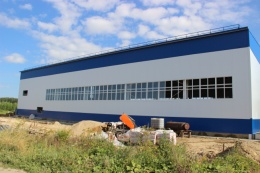 7
Новодугинский
район
Смоленской
области
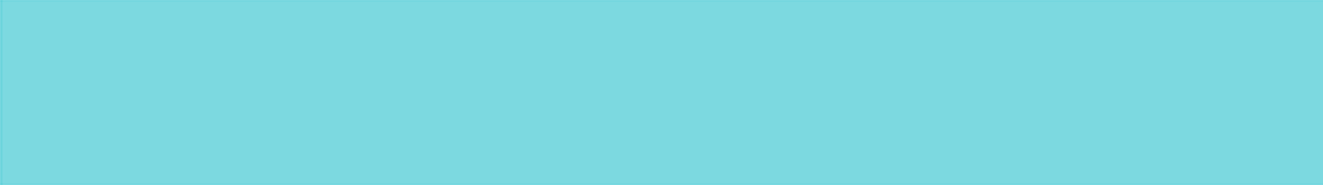 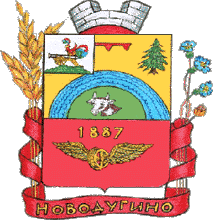 Инвестиционный потенциал
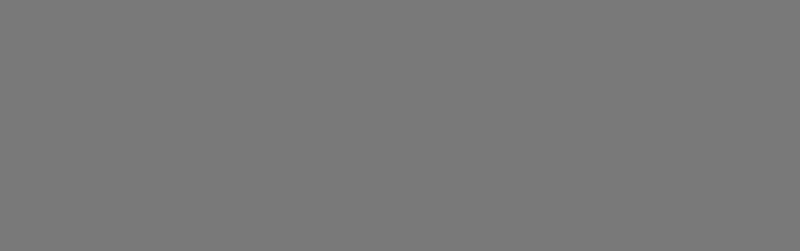 Приоритетные направления инвестирования
Сельское хозяйство
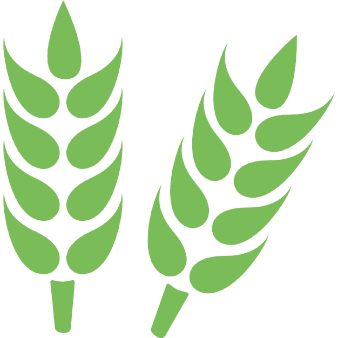 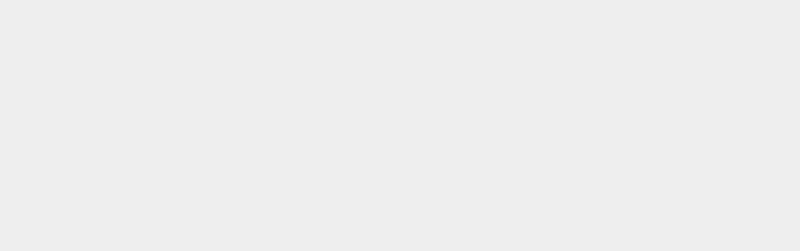 Развитие молочно-мясного животноводства и сопутствующих высокотехнологических отраслей промышленной переработки
Освоение залежных, неэффективно используемых земель
Производство экологически чистой продукции (овощеводство, садоводство), ориентированной на внутренний рынок
Строительство
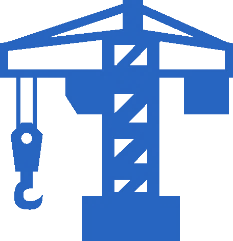 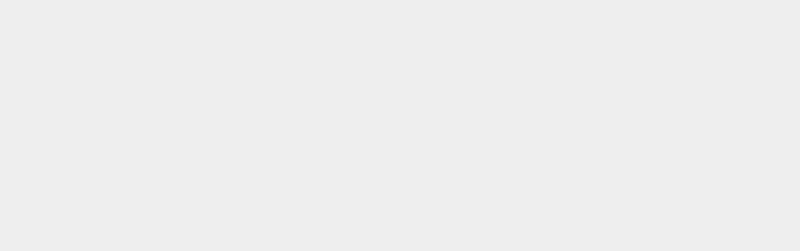 Содействие повышению инвестиционной привлекательности района, укреплению его экономического потенциала; привлечение инвестиций в экономику и социальную сферу района
Продолжение газификации района
Социальная  сфера
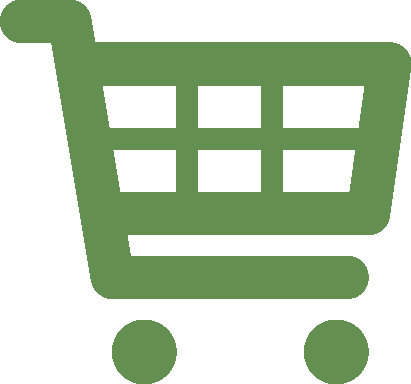 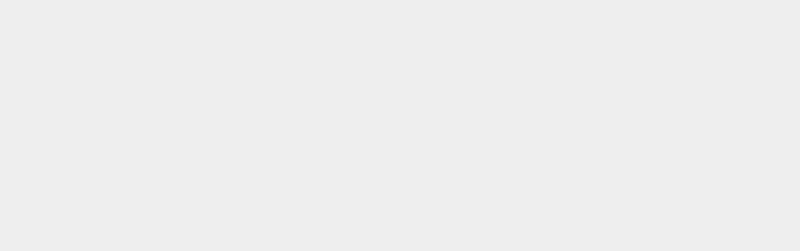 Развитие отраслей социальной сферы, направленное на повышение качества предоставляемых услуг, повышение социальной защищенности жителей района
Укрепление материально-технической базы учреждений образования и культуры
Создание комфортной среды для жизни и работы
Обеспечение надежного функционирования  инженерной  инфраструктуры
8
Новодугинский
район
Смоленской
области
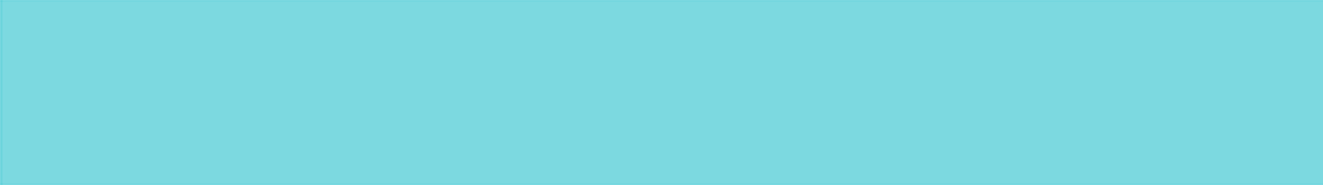 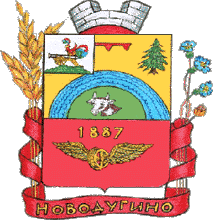 Инвестиционная карта
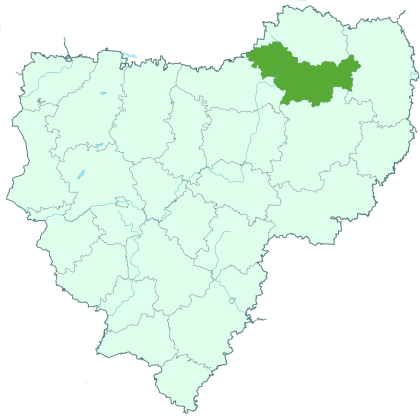 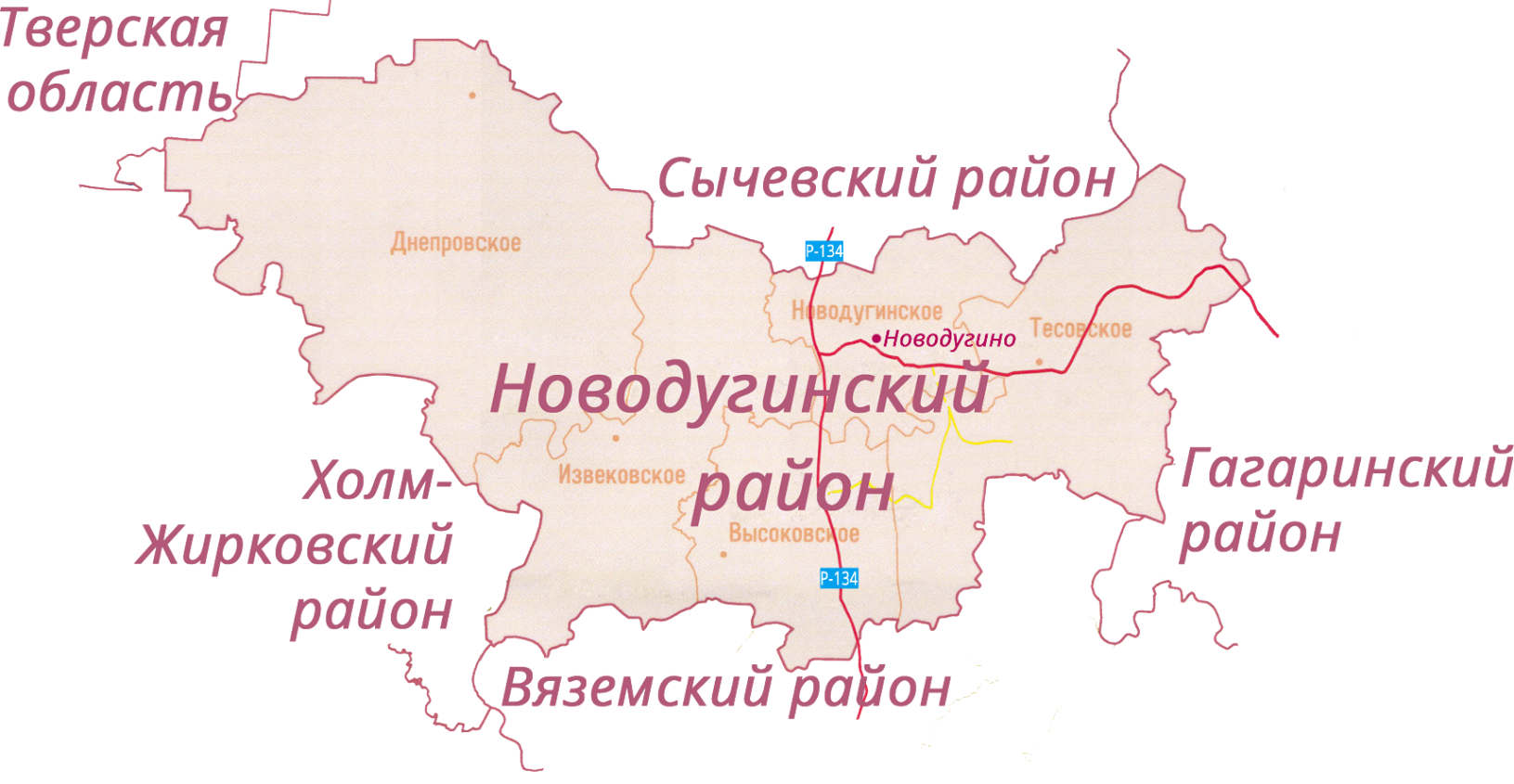 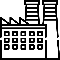 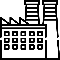 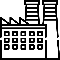 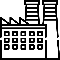 Площадки промышленного
 назначения
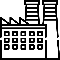 4
Новодугинский
район
Смоленской
области
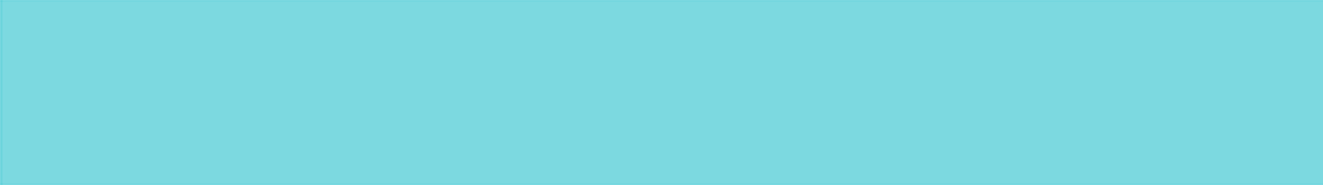 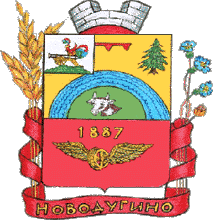 Инвестиционные площадки
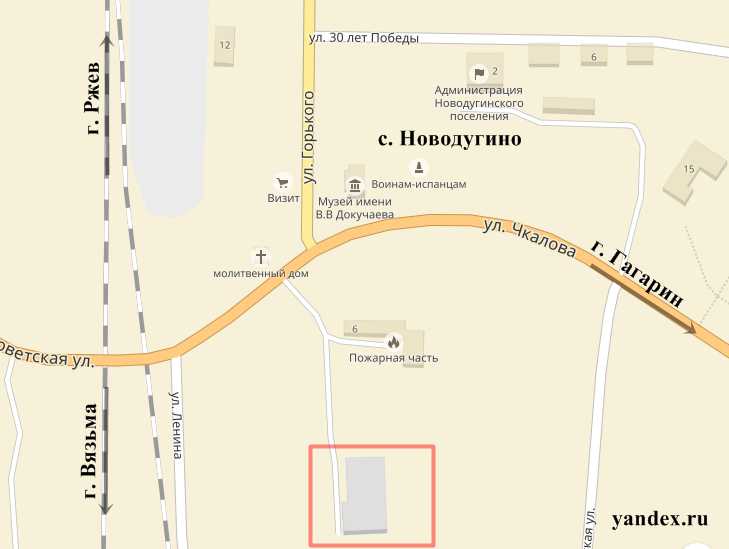 9
Новодугинский
район
Смоленской
области
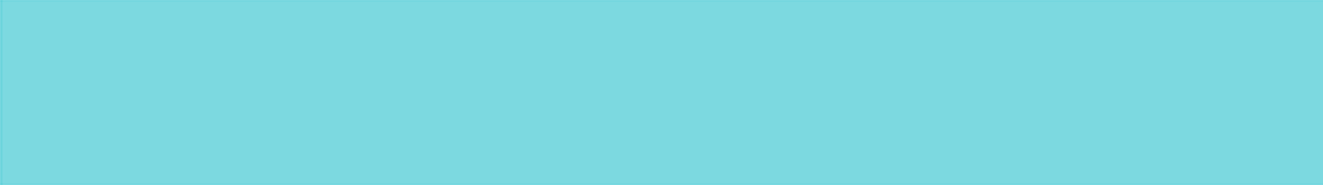 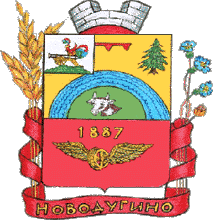 Инвестиционные площадки
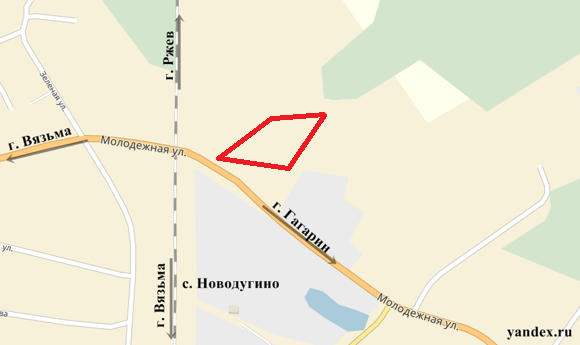 10
Новодугинский
район
Смоленской
области
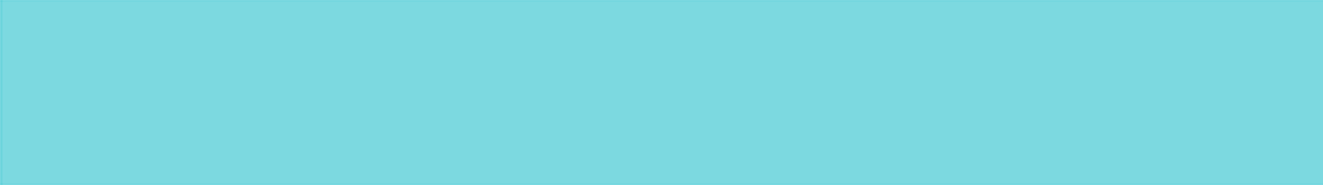 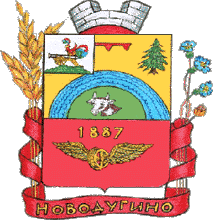 Инвестиционные площадки
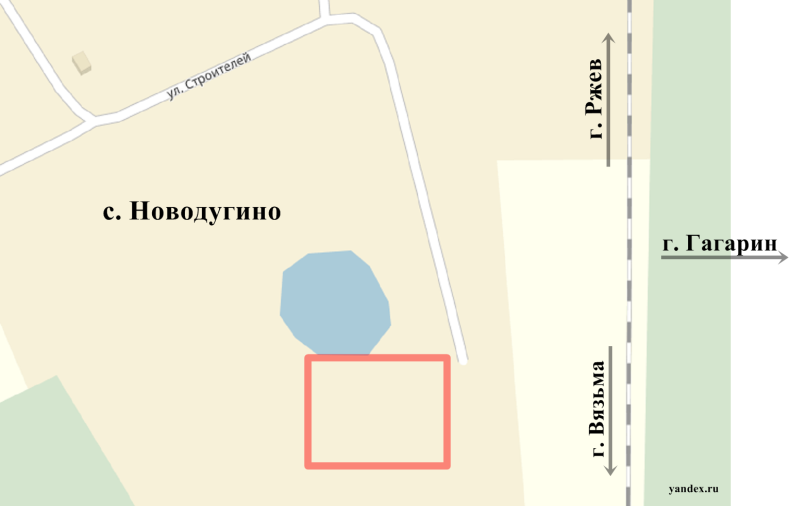 Yandex.ru
11
Новодугинский
район
Смоленской
области
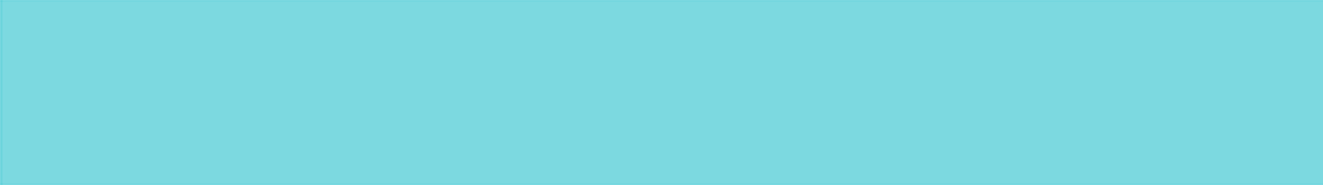 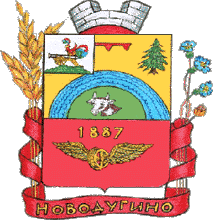 Инвестиционные площадки
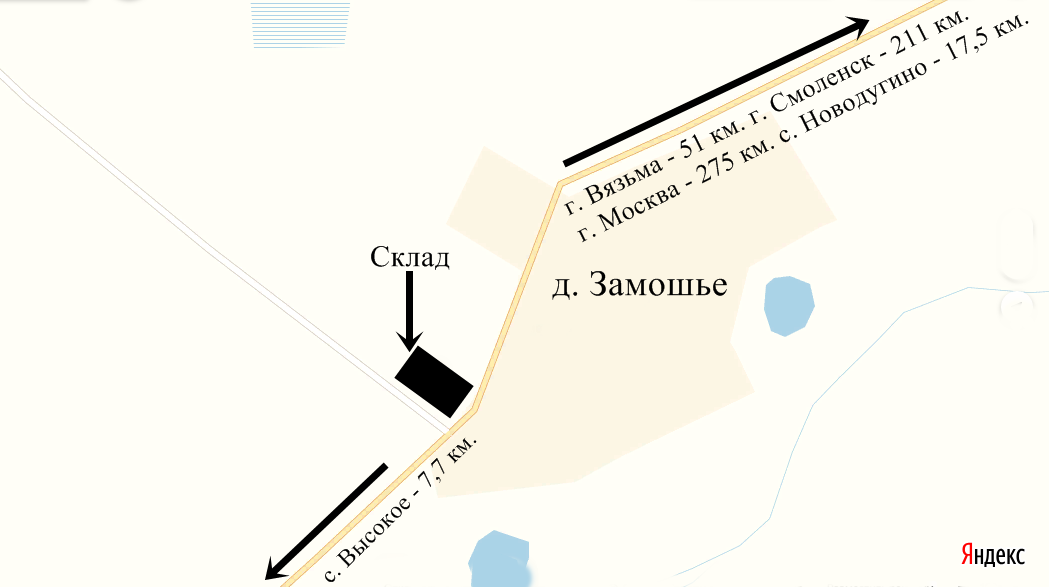 12
Новодугинский
район
Смоленской
области
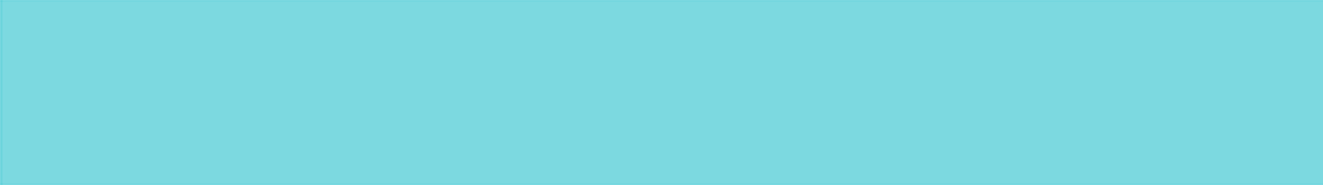 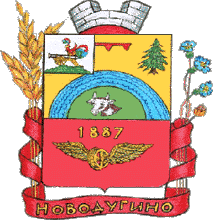 Малое предпринимательство
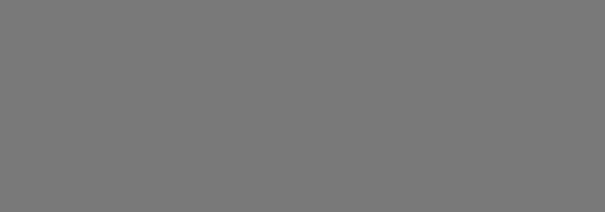 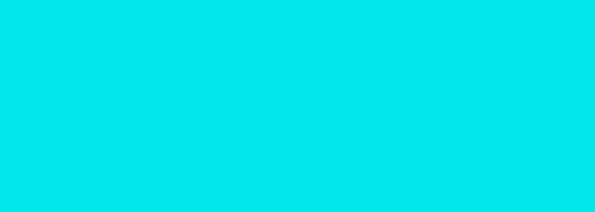 Число субъектов 
малого и среднего 
предпринимательства
Структура субъектов малого и среднего предпринимательства по сферам деятельности, %
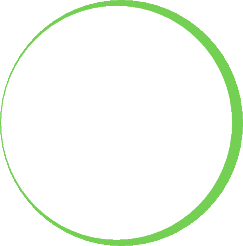 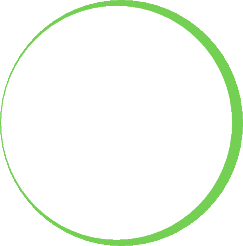 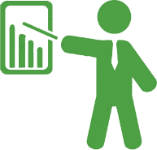 190
102,7% к 2021 г.
По видам деятельности:
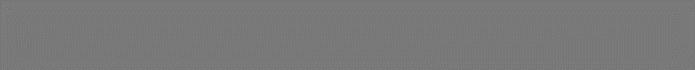 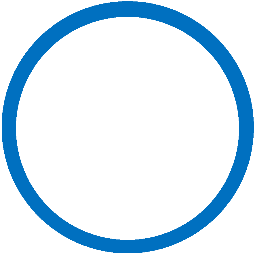 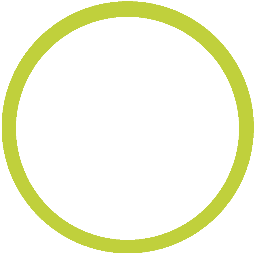 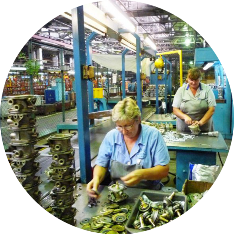 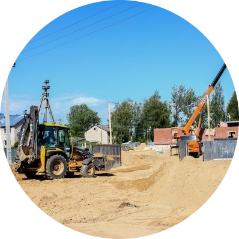 37
7
Деятельность
автомобильного 
грузового транспорта
Строительство
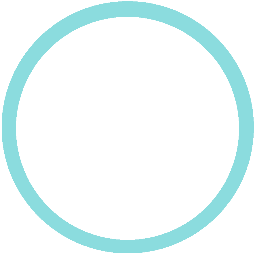 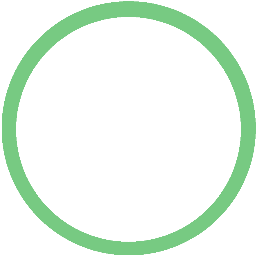 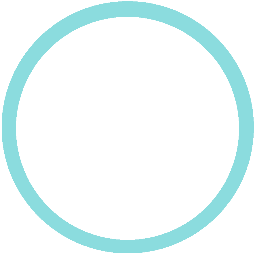 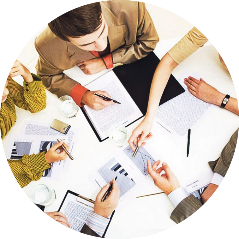 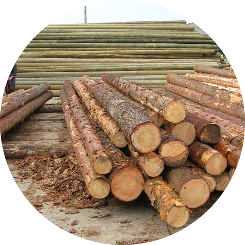 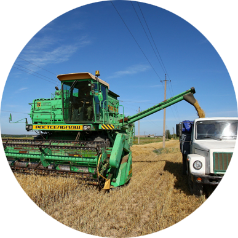 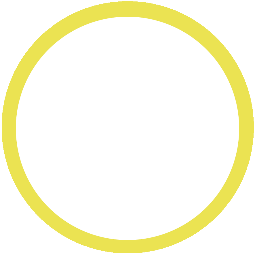 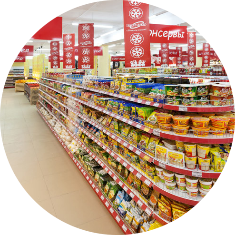 46
15
25
60
Прочие
виды
Оптовая и розничная торговля
Обрабатывающие
 производства
Сельское хозяйство
13
Государственная поддержка субъектов малого и 
среднего предпринимательства
 Смоленской области
Новодугинский 
район 
Смоленской
области
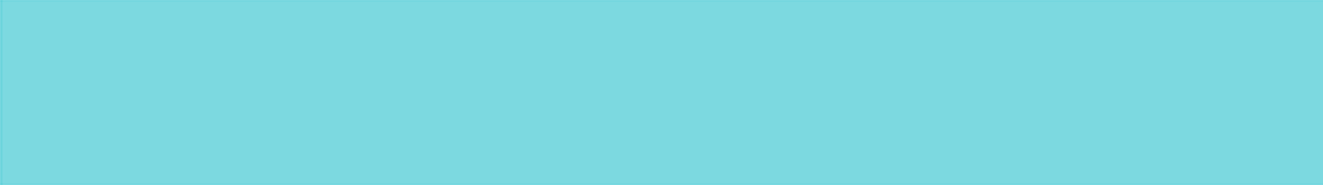 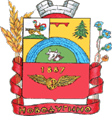 Реализация государственной политики в сфере развития малого и среднего предпринимательства осуществляется в рамках подпрограммы «Развитие малого и среднего предпринимательства в Смоленской области» областной государственной программы «Экономическое развитие Смоленской области», включая создание благоприятного предпринимательского и инвестиционного климата.
Предоставления грантов субъектам МСП, являющимся социальными предприятиями, или субъектам МСП, созданным физическими лицами в возрасте до 25 лет включительно - до 0,5 млн.руб.
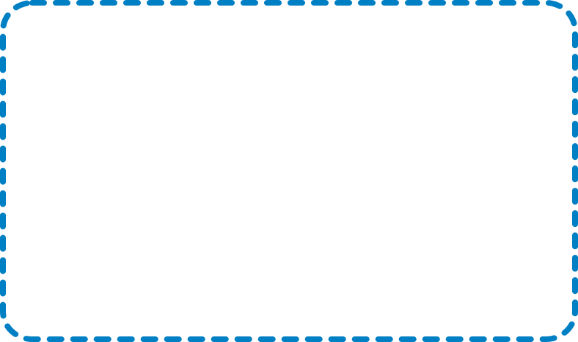 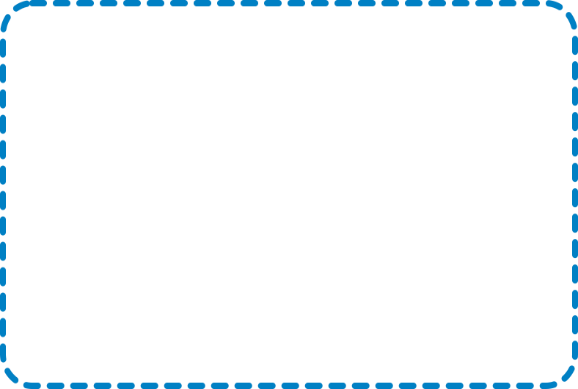 Возмещение субъектам МСП до 50% затрат на технологическое присоединение к объектам электросетевого хозяйства мощностью до 1,5 МВт, 
не более 2 млн. рублей
Возмещение субъектам МСП до 70% затрат на уплату первого взноса (аванса) по договорам лизинга оборудования с российскими лизинговыми организациями, 
не более 2,5 млн. рублей
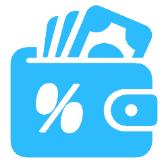 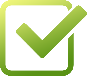 Департамент инвестиционного развития Смоленской области
214014, г. Смоленск, ул. Энгельса, д. 23
Сайт: dep-invest.admin-smolensk.ru
E-mail: dep@smolinvest.com
11
Новодугинский
район
Смоленской
области
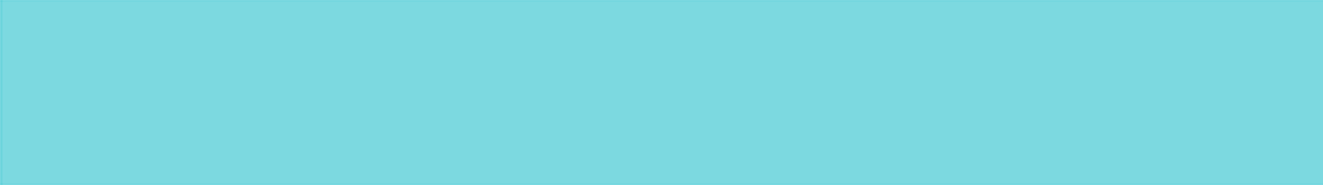 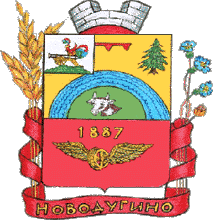 Промышленный комплекс
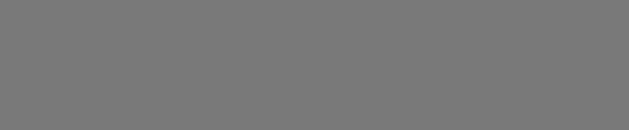 Число предприятий
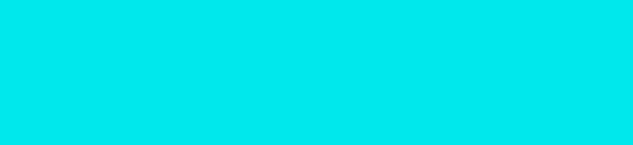 Структура промышленного производства
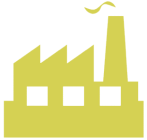 2
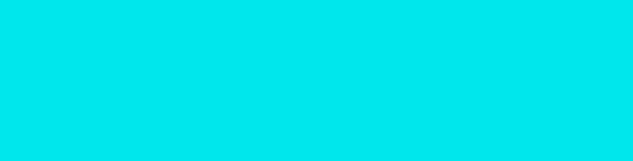 Численность 
работающих
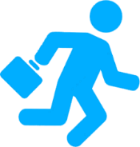 0,1 тыс. чел.
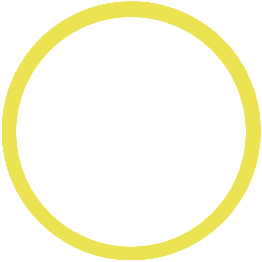 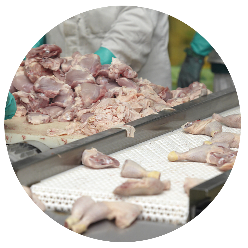 Производство пищевых 
продуктов
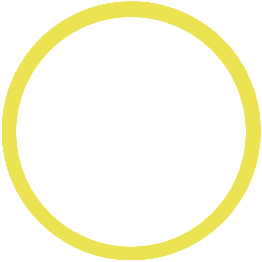 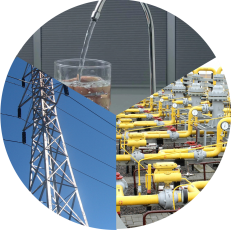 Производство и распределение воды
40,1 млн. руб.
ООО «Резон»
ПО «Новодугинохлеб»
5,5 млн. руб.
МУП «Жилищно-коммунальная служба»
15
Новодугинский
район
Смоленской
области
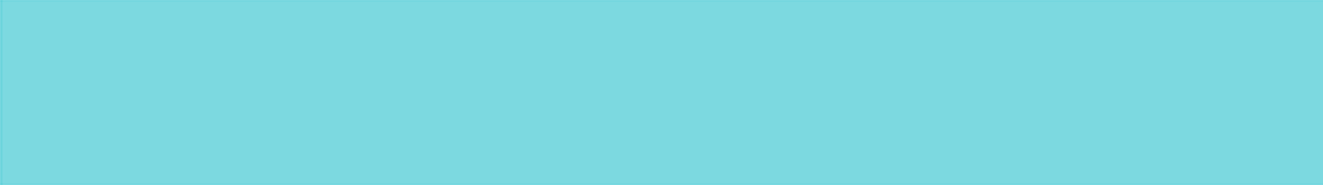 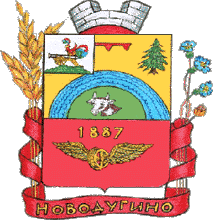 Сельское хозяйство
Производство основных видов продукции во всех категориях хозяйств
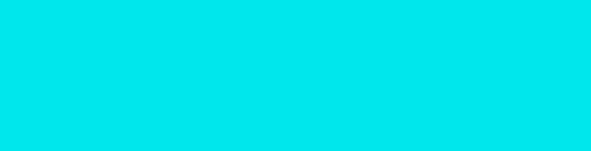 Число предприятий
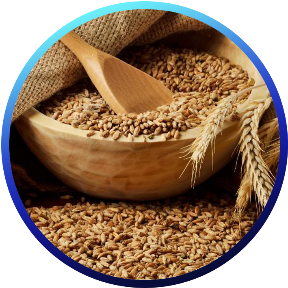 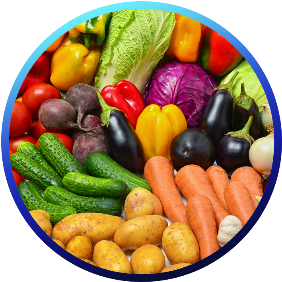 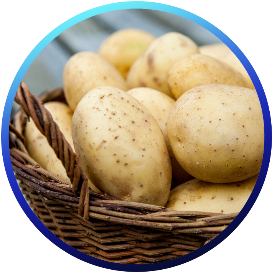 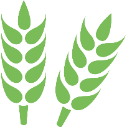 320
тонн
1768
тонн
17721
тонн
7
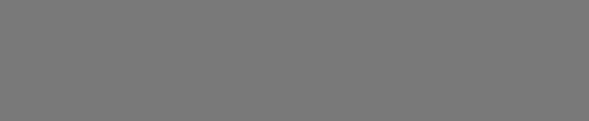 Структура сельского хозяйства
зерно
картофель
овощи
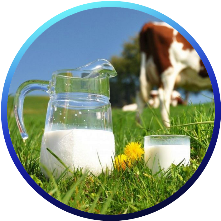 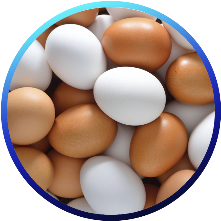 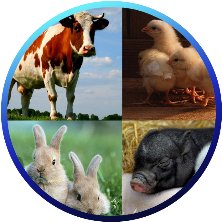 4,7 
тыс. т.
1,3 
млн. шт.
452 
тонн
яйца
мясо скота и птицы
молоко
Основные задачи на период до 2023 года
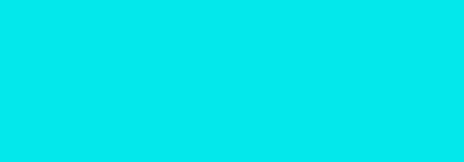 Применение прогрессивных ресурсосберегающих технологий
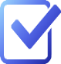 Вовлечение в оборот неиспользуемых земель сельскохозяйственного назначения
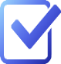 16
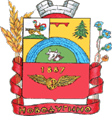 Новодугинский
район
Смоленской
области
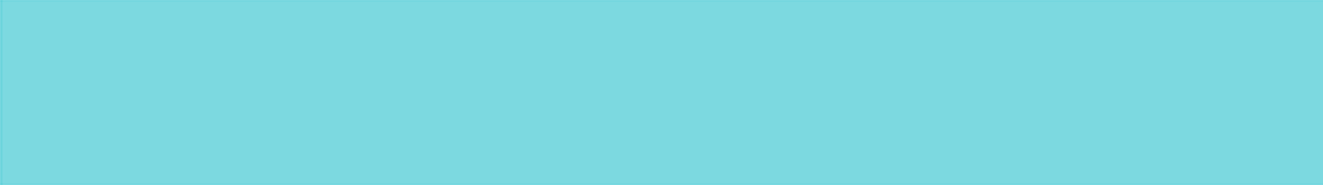 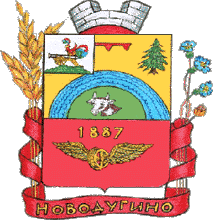 Транспорт
1 автодорога 
регионального значения:
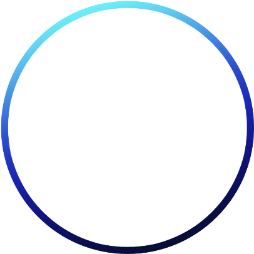 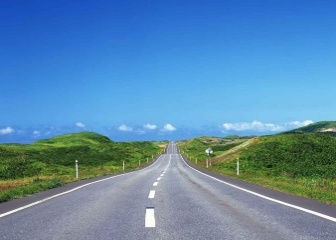 Автодороги в муниципальной собственности:
302 км
Р-134 Смоленск-
Вязьма-Зубцов
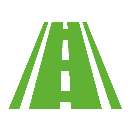 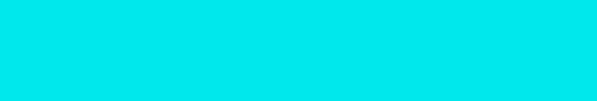 28 км  грунтовые
Общая протяженность дорог
9,9 км асфальтобетонные
1 железнодорожная 
магистраль:
230 км прочие
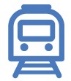 Вязьма-Ржев
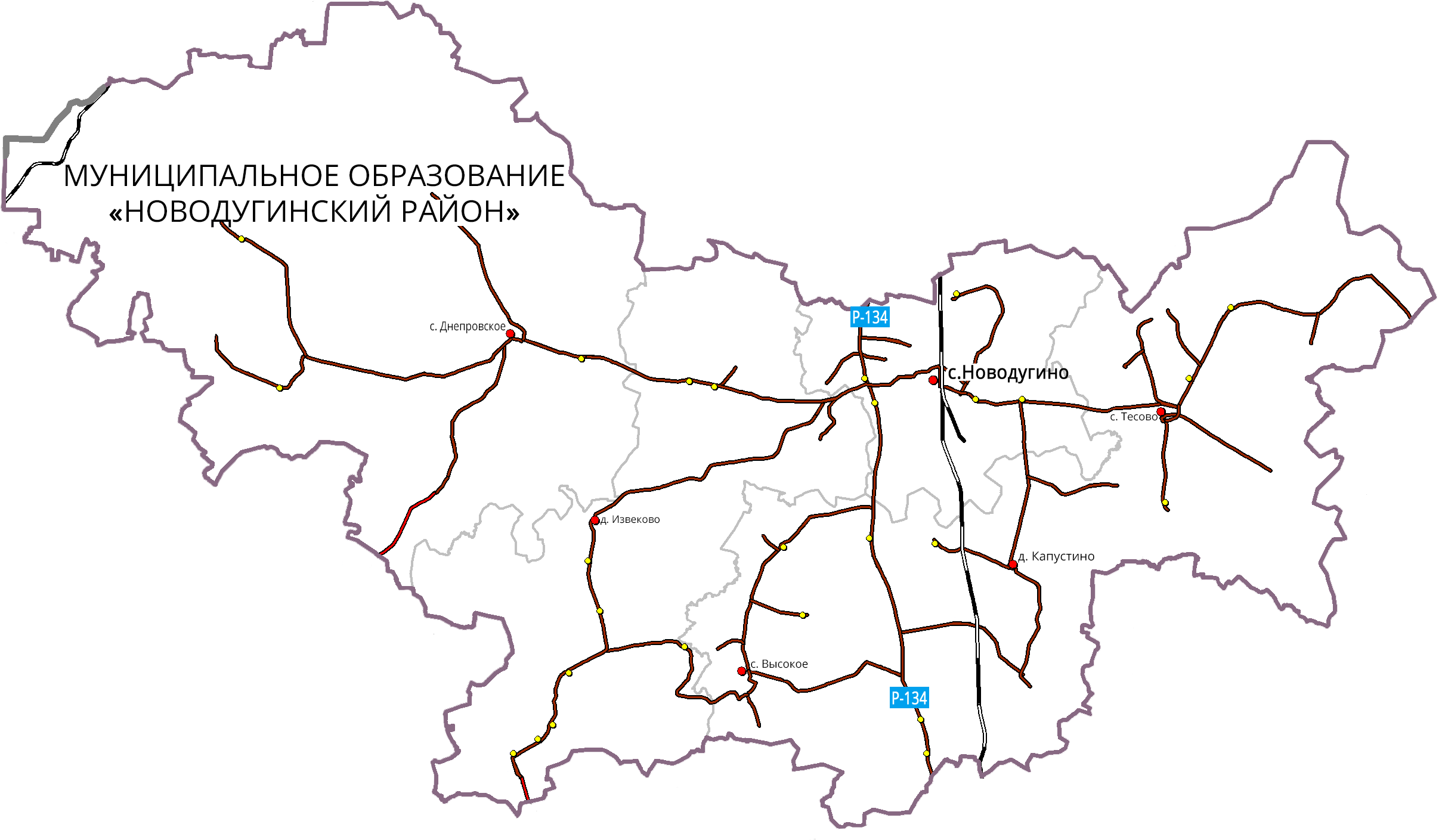 18
Новодугинский
район
Смоленской
области
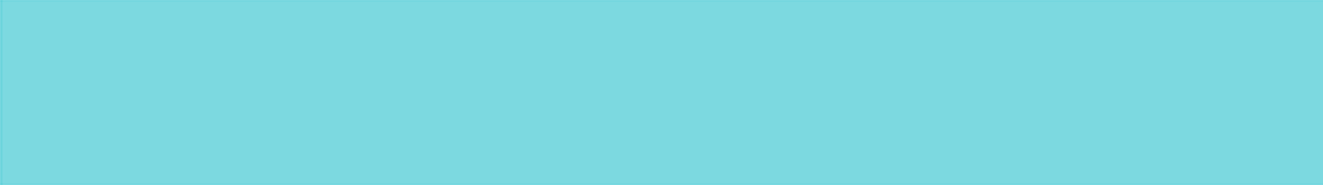 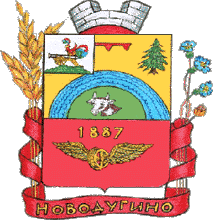 Связь
2
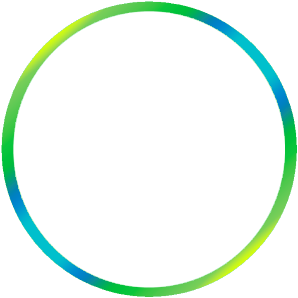 Вяземский сервисный центр Смоленского филиала ПАО «Ростелеком»
 Филиал АО «Почта России»
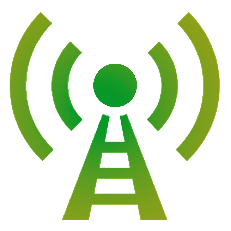 организации, оказывающие услуги связи
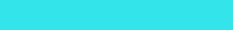 16
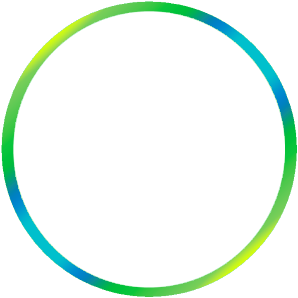 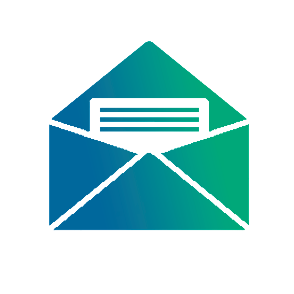 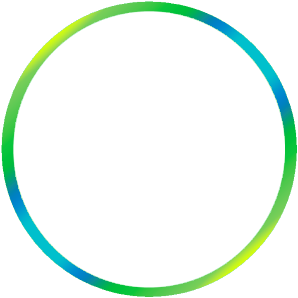 4
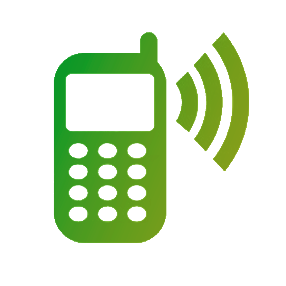 почтовых отделений связи
оператора сотой связи
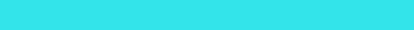 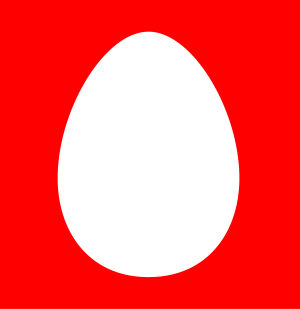 «МТС»

«Билайн»

«Теле-2»

«Мегафон»
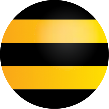 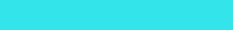 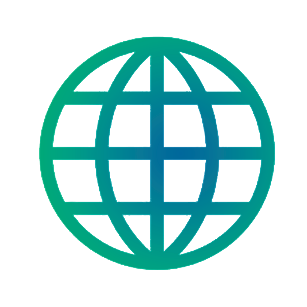 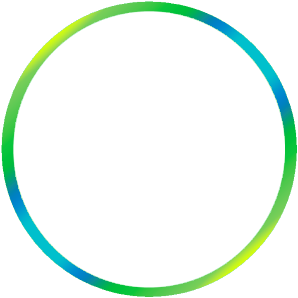 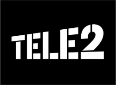 Активно работает сеть Интернет, 
спутниковое телерадиовещание
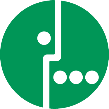 19
Новодугинский
район
Смоленской
области
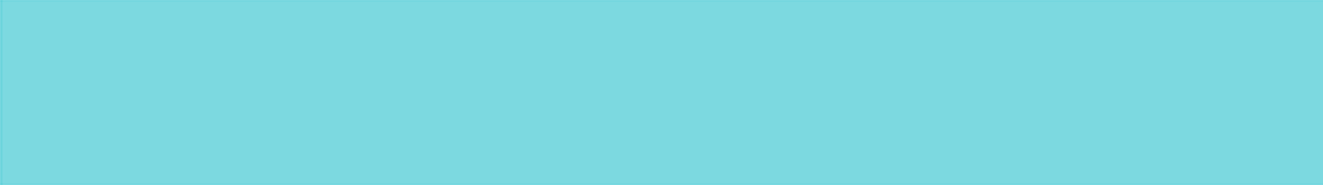 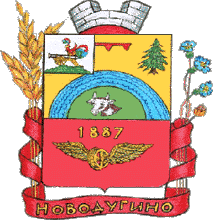 Строительство
Социальная сфера
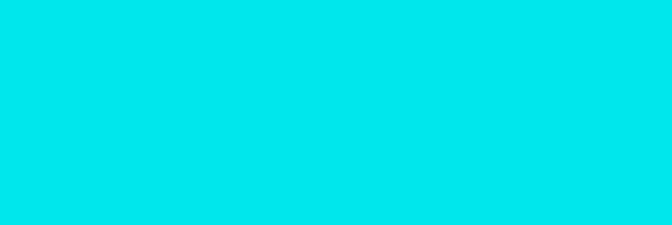 Общая площадь 
жилищного фонда
Значительный объем инвестиций освоен торговыми предприятиями (за счет выполнения работ в магазинах «Магнит» и «Пятерочка») – 14,7 млн. руб.
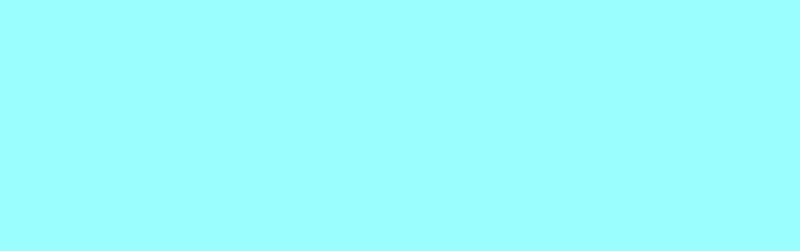 309  
тыс. кв. м.
Прием отходов металлолома
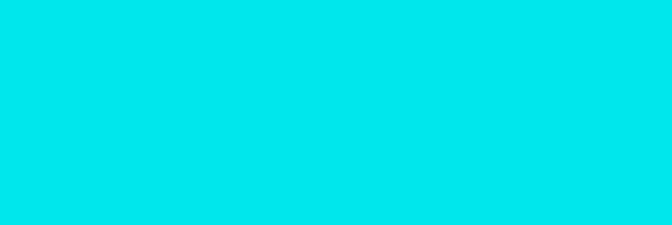 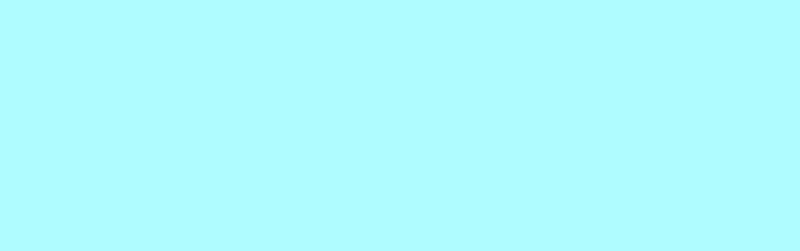 В 2022г. ООО «Арена Принт» освоено 10,5млн. руб.
Количество введенного
в эксплуатацию жилья
3,84
тыс. кв. м.
Производственная сфера
Значительные объемы инвестиций осваиваются ПАО «МРСК-Смоленскэнерго»: в 2022 г. освоено   9,2 млн. руб. за счет собственных средств.
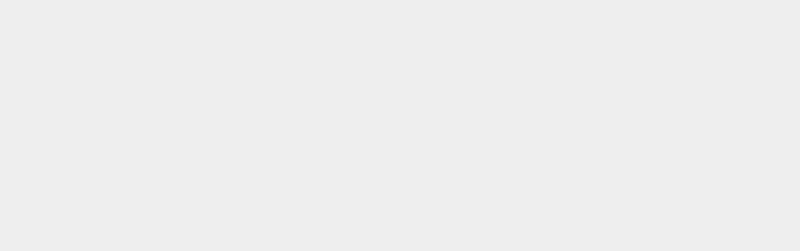 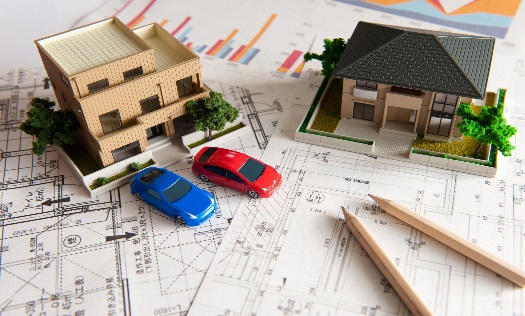 20
Новодугинский
район
Смоленской
области
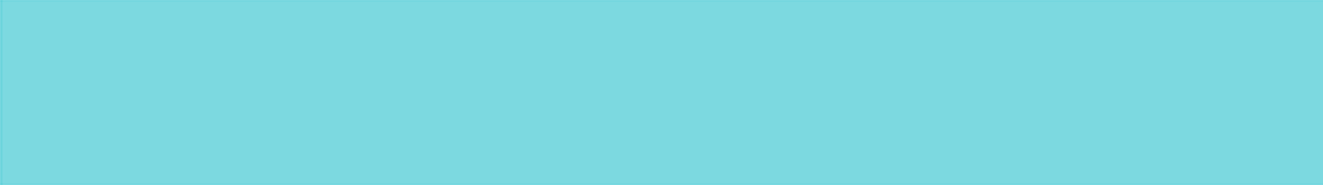 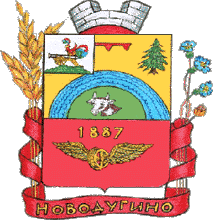 Потребительский рынок товаров и услуг
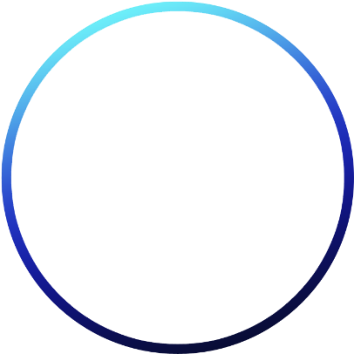 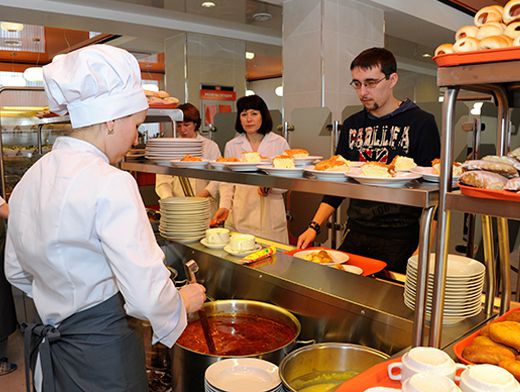 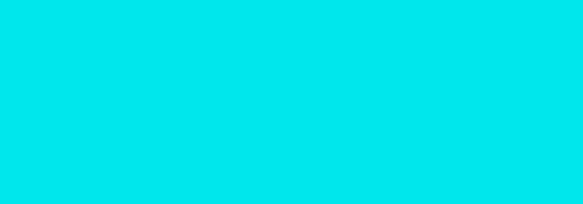 Количество предприятий 
розничной торговли
3
Общественное питание
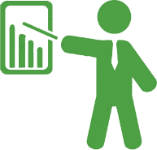 97
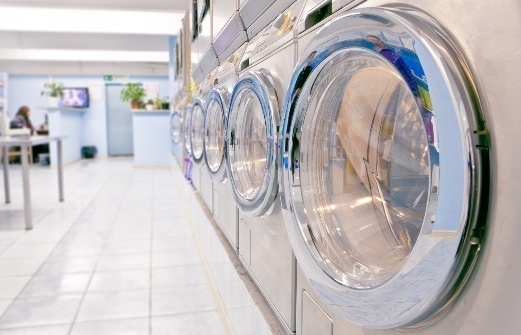 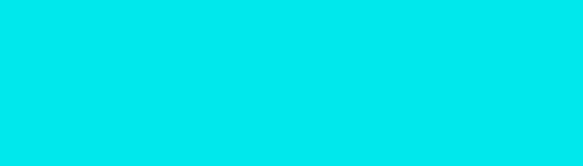 Оборот розничной торговли
10
Бытовое обслуживание
462,1 
млн. руб.
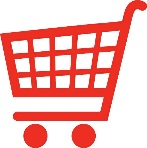 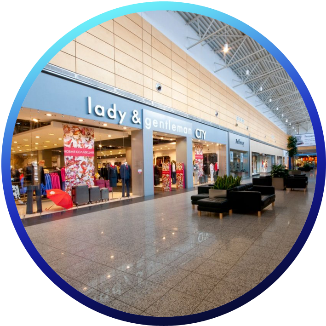 606
кв.м.
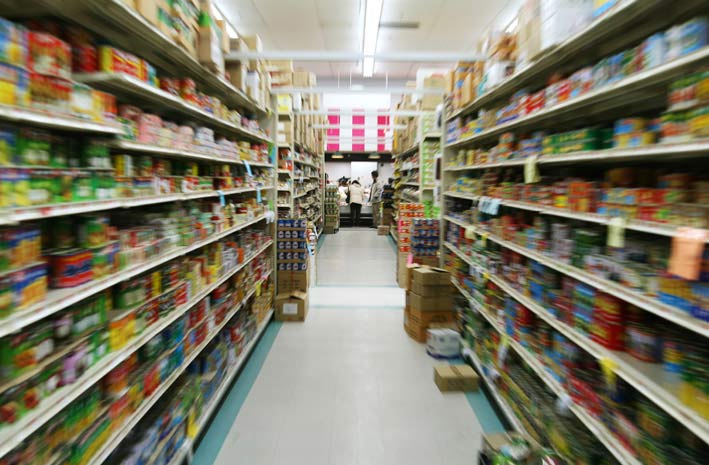 Обеспеченность населения торговыми площадями
на 1 тыс. чел.
21
[Speaker Notes: 3 предприятия (райпо, МУП «Новодугинская аптека», ООО «Новодугиноагропромснаб»), 100 стационарных торговых объектов, 6 объектов общественного питания открытой сети, 7 объектов бытового обслуживания]
Новодугинский
район
Смоленской
области
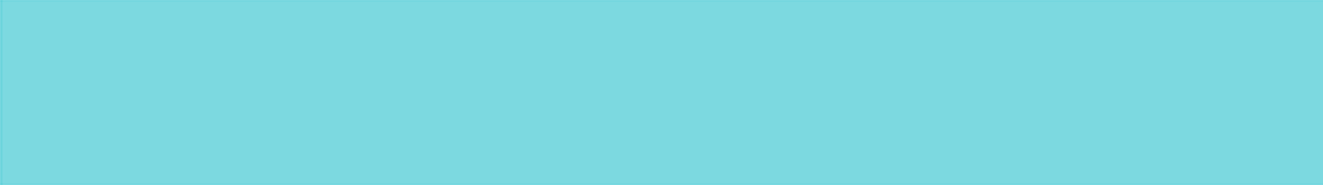 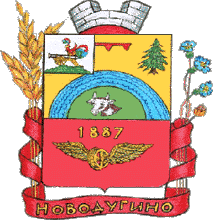 Финансовая деятельность
Структура доходов, млн. руб.
Финансовые организации, осуществляющие деятельность
Структура расходов, млн. руб.
22
Новодугинский
район
Смоленской
области
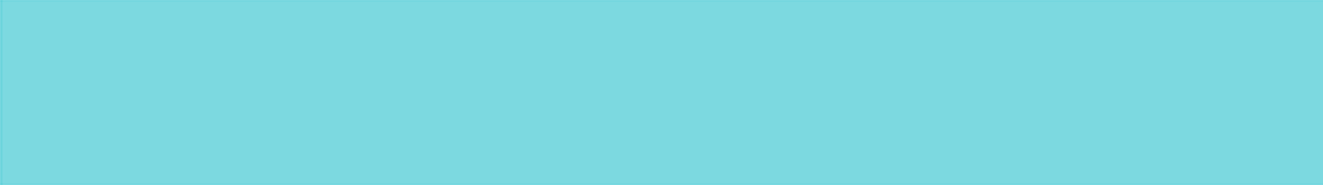 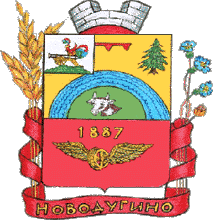 Образование
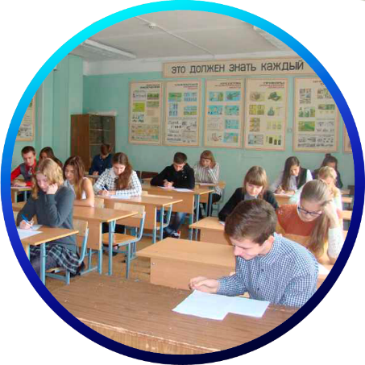 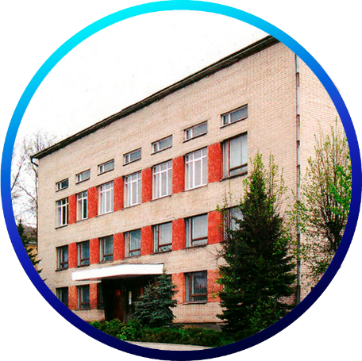 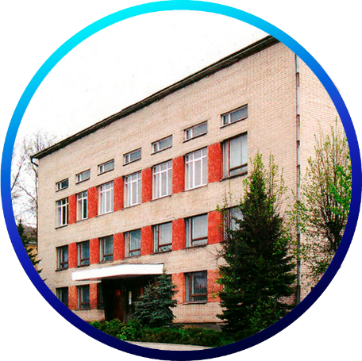 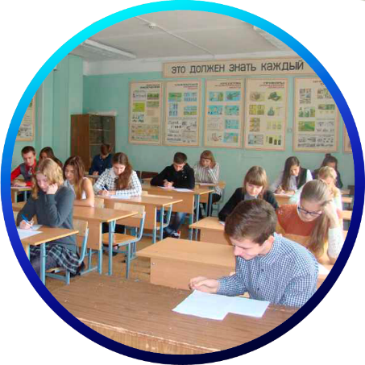 1
17
11
5
Муниципальные 
образовательные 
учреждения
Учреждения общего образования
Учреждения дополнительного образования
Учреждения дошкольного образования
Общее 
образование
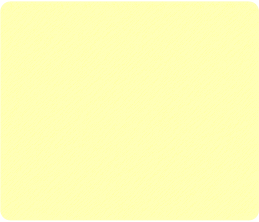 2 средние школы
8 основных школ
1 начальная школа-детский сад
Численность школьников 
в муниципальных учреждениях 
581 чел.
Дополнительное 
образование
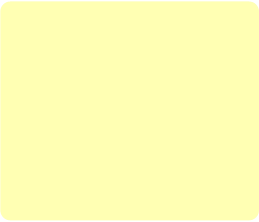 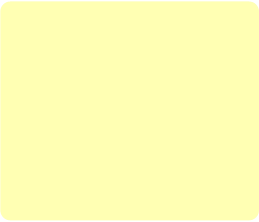 МБУ ДО «Новодугинский дом детского творчества» 
МКУ ДО «Новодугинская детская школа искусств»
Численность обучающихся
517 чел.
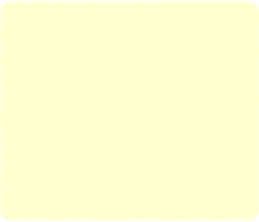 Дошкольное
образование
5 муниципальных детских садов
1 школа-детский сад
23
Новодугинский
район
Смоленской
области
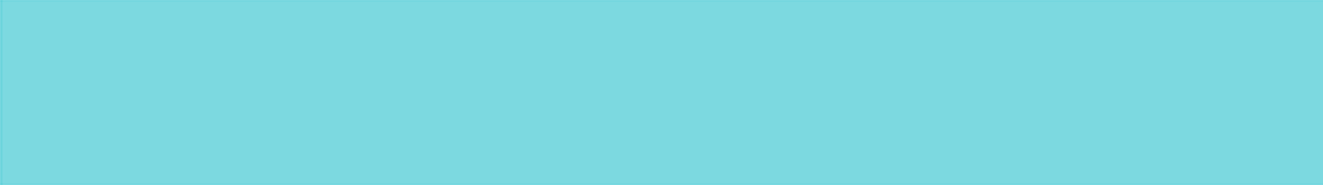 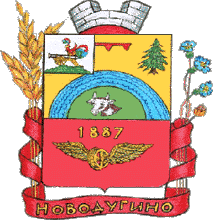 Здравоохранение
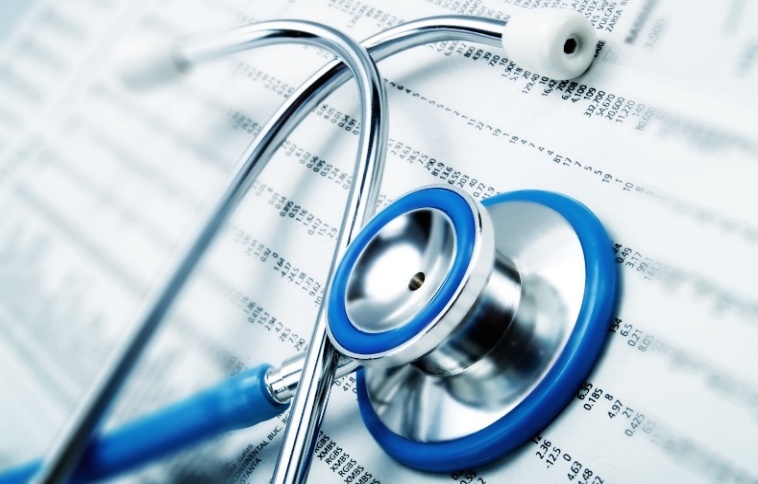 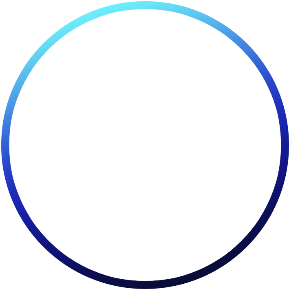 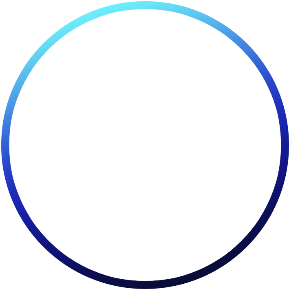 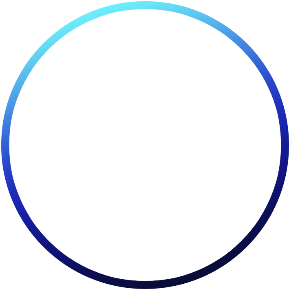 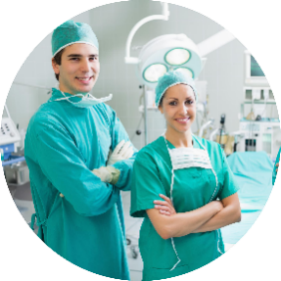 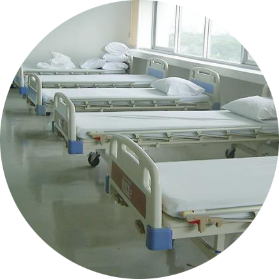 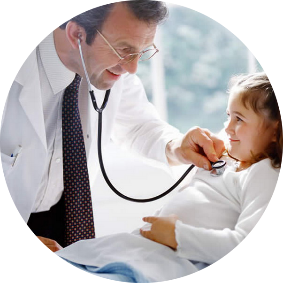 11
чел.
0,03
тыс.
14,9
чел.
Обеспеченность
медицинскими
работниками
(на 10 тыс. чел.)
Численность
врачей в
районе
Количество
коек
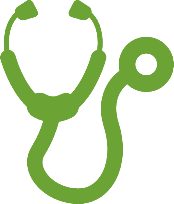 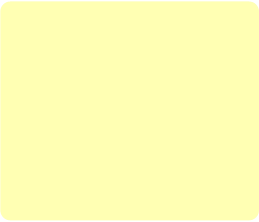 За 2022 год в СОГБУ «Днепровский дом-интернат для престарелых и инвалидов» и «Болшевский специальный дом для престарелых и супружеских пар пожилого возраста» число фактически занятых койко-мест составило 23 и 21 в каждом соответственно, в СОГБУ «Специальный дом-интернат для престарелых и инвалидов Мольгино-Городня» - 42. В Новодугинском отделении ОГБУЗ «Сычевская ЦРБ» - 23 койко-места.
24
[Speaker Notes: 10]
Новодугинский
район
Смоленской
области
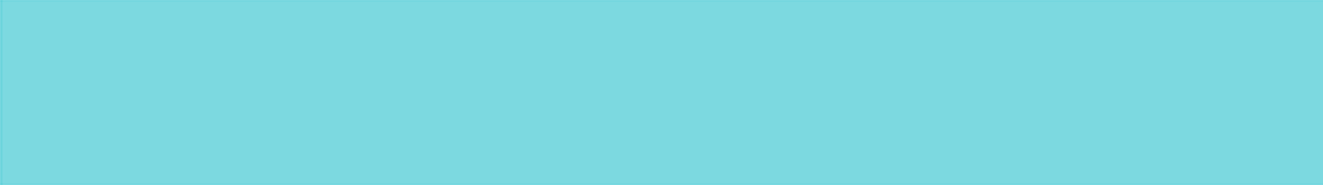 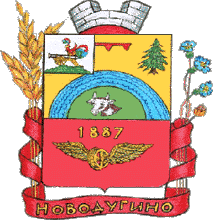 Спорт
Численность населения, занимающаяся физкультурой и спортом
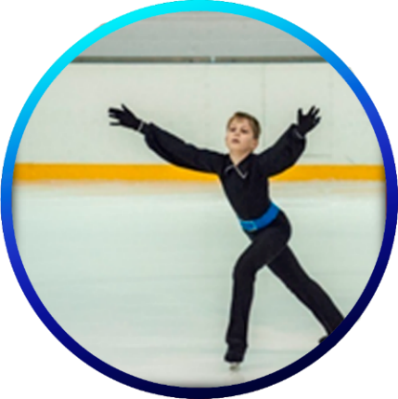 2 628 чел.
34 спортивных объекта
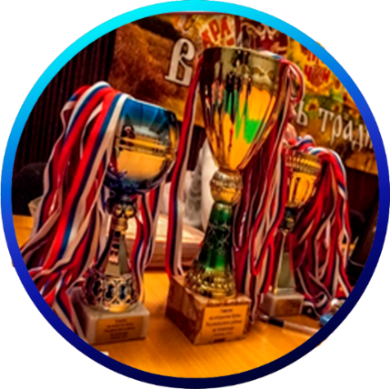 Стадион, 
Новодугинский ФОК
Крупные:
1 спортивная школа
МКУ  «Новодугинская  спортивная школа»
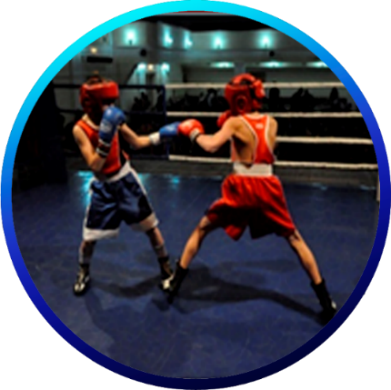 В 2022 г. проведено
25 спортивно-массовых мероприятий
25
Новодугинский
район
Смоленской
области
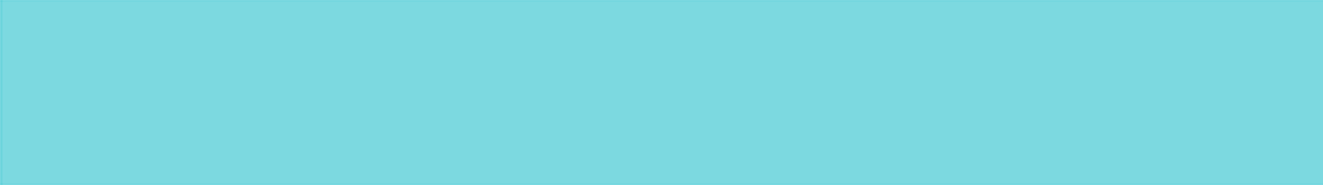 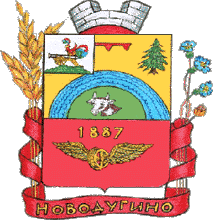 Культура
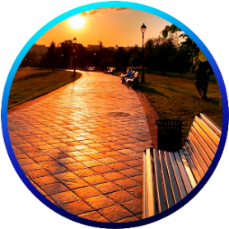 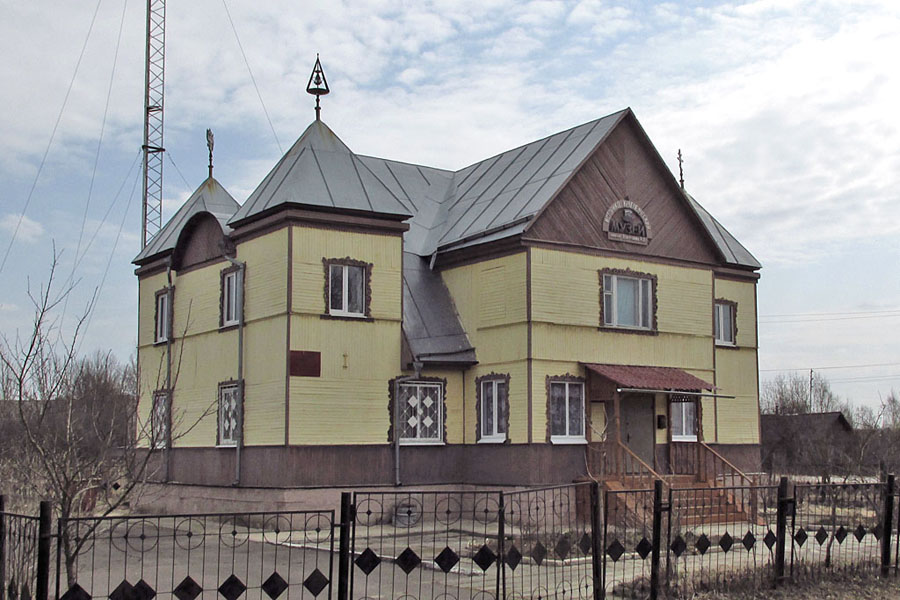 Районный дом культуры
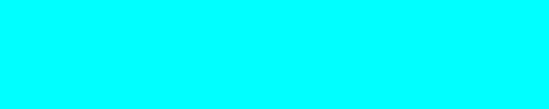 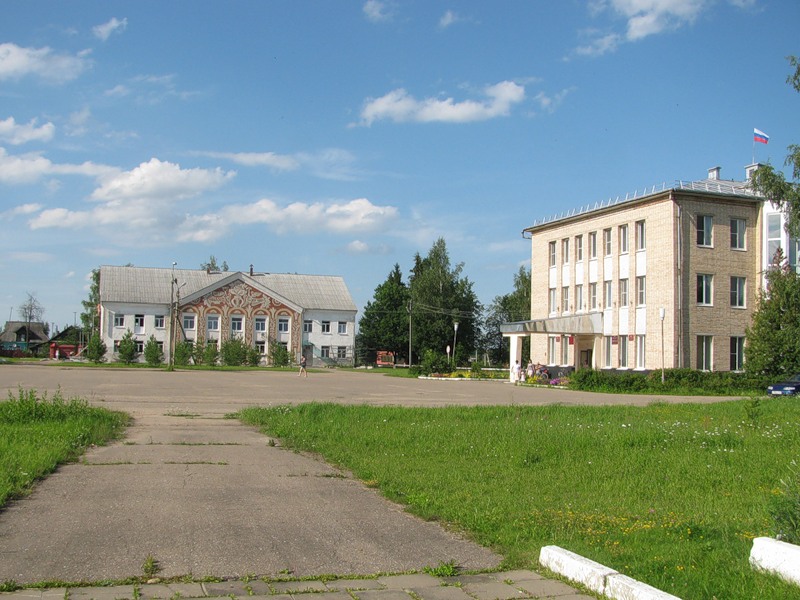 Парк отдыха
Новодугинский  музей
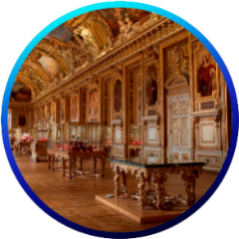 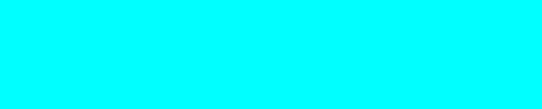 1
В 2022 г. проведено
4009 культурно-досуговых мероприятий
Музеи
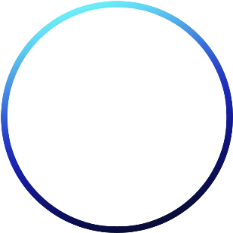 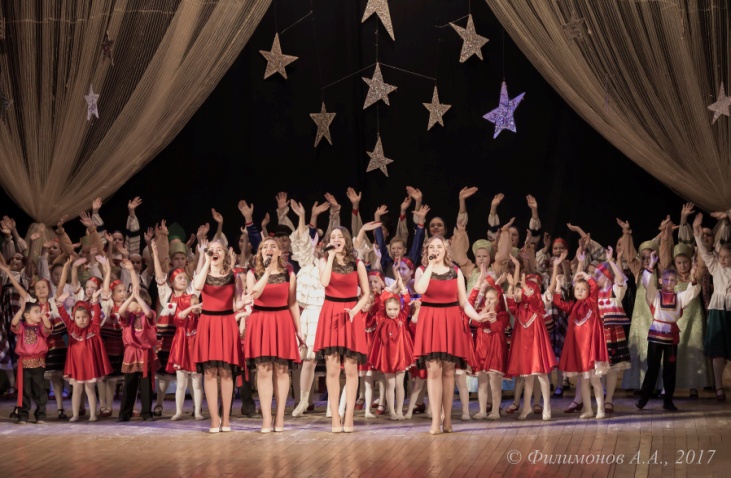 16
В 146 клубных формированиях занимаются 1 176 человек
Клубные
 учреждения
В библиотеках зарегистрировано
 9 425 читателей, книговыдача  230000 экземпляров
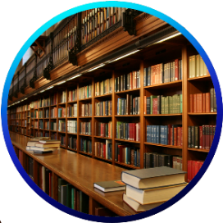 21
Библиотеки
26
Новодугинский
район
Смоленской
области
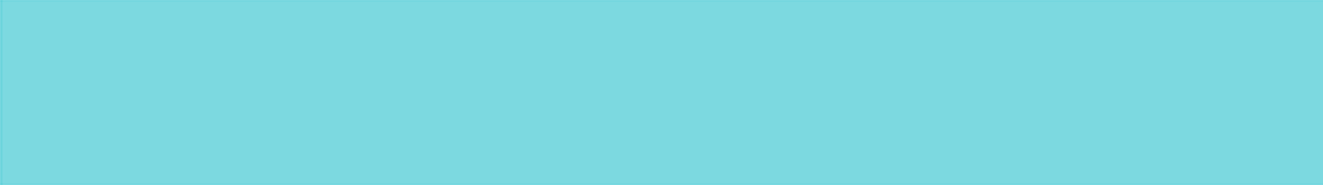 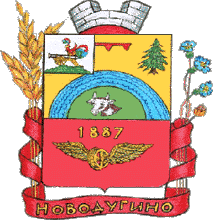 Туризм
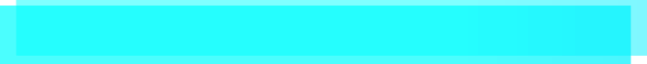 Памятник В.В. Докучаеву
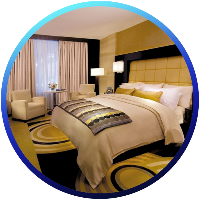 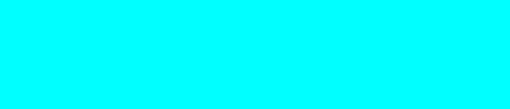 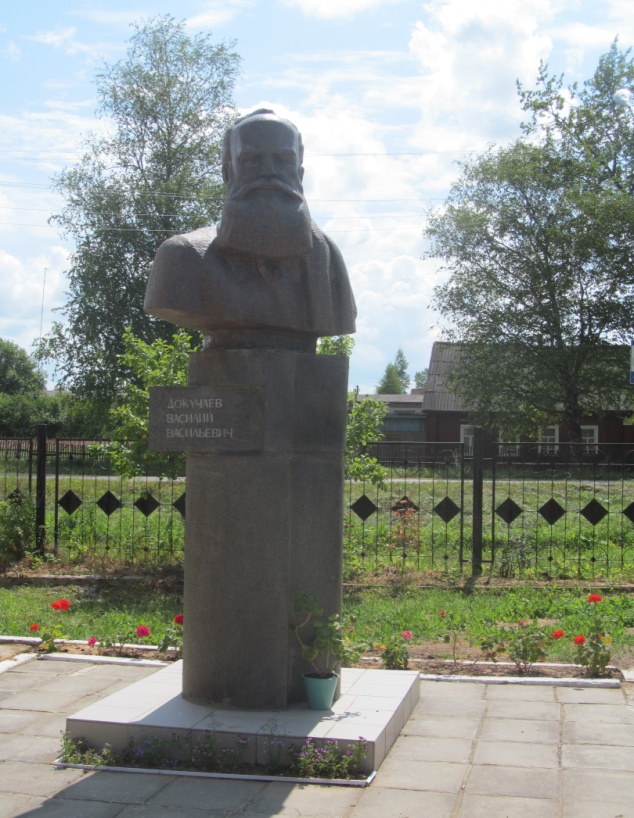 Усадьба Шереметьевых 
с. Высокое
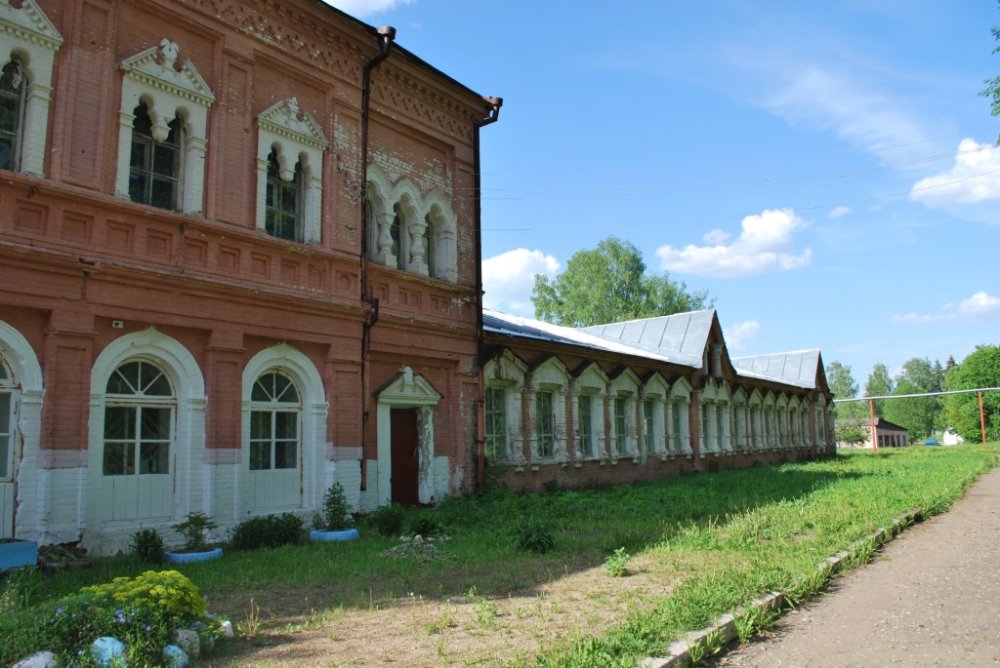 Средства размещения
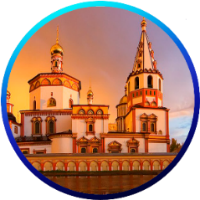 12
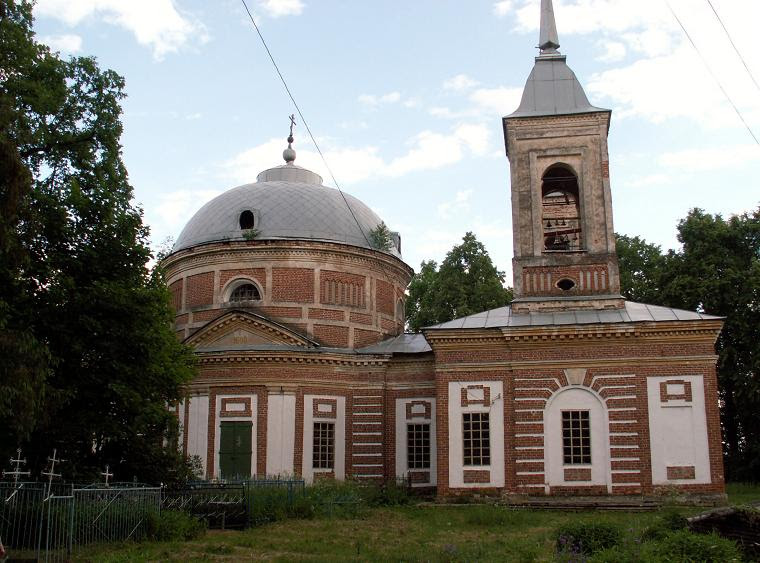 Церкви и 
храмы
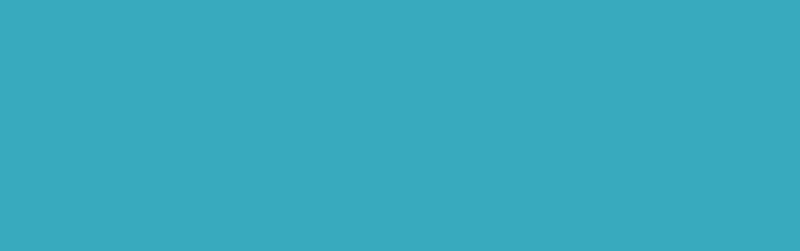 Событийный туризм
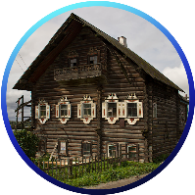 12 июля – Праздник, посвященный ученому-почвоведу В.В. Докучаеву в д. Милюково
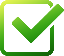 46
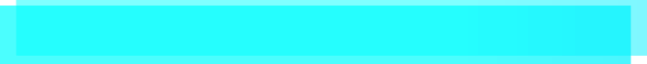 Церковь Преображения Господня
 д. Липецы, 1789 г.
Объектов культурного наследия
12 июля – межрегиональный праздник «Играй и пой, гармонь смоленская!»
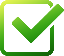 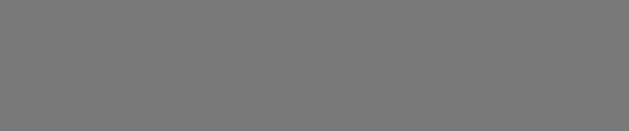 Приоритетные направления:
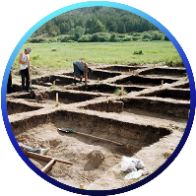 7
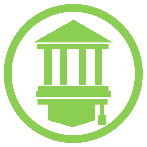 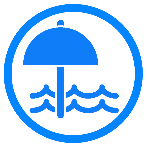 Культурно-
познавательный
Рекреационный
Объектов археологического наследия
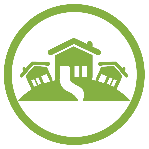 Сельский и
экологический
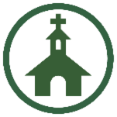 Религиозный
27
[Speaker Notes: 7 памятников археологии, 31 памятник истории, 15 памятников градостроительства и архитектуры]
Новодугинский
район
Смоленской
области
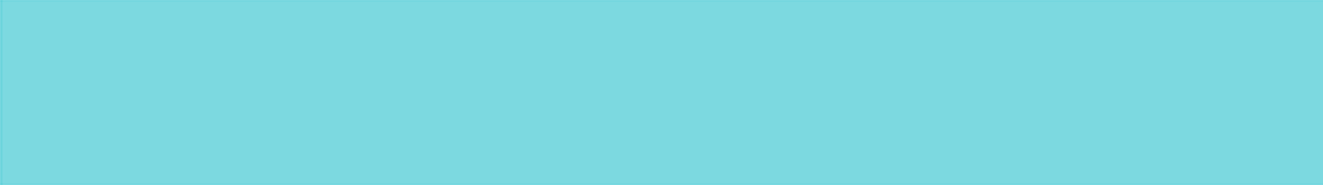 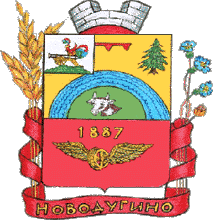 SWOT-анализ
28
Новодугинский
район
Смоленской
области
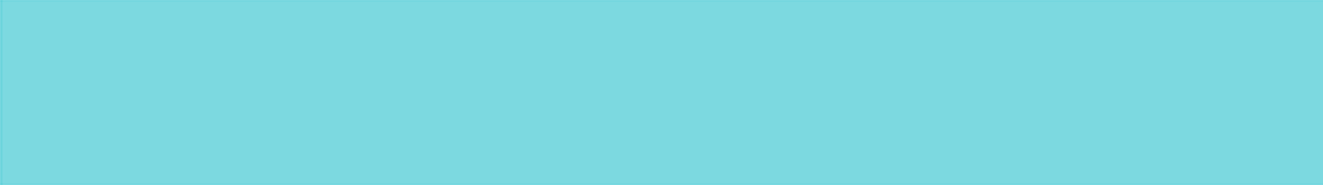 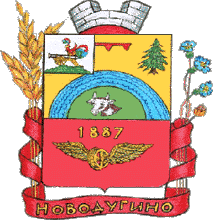 Контакты
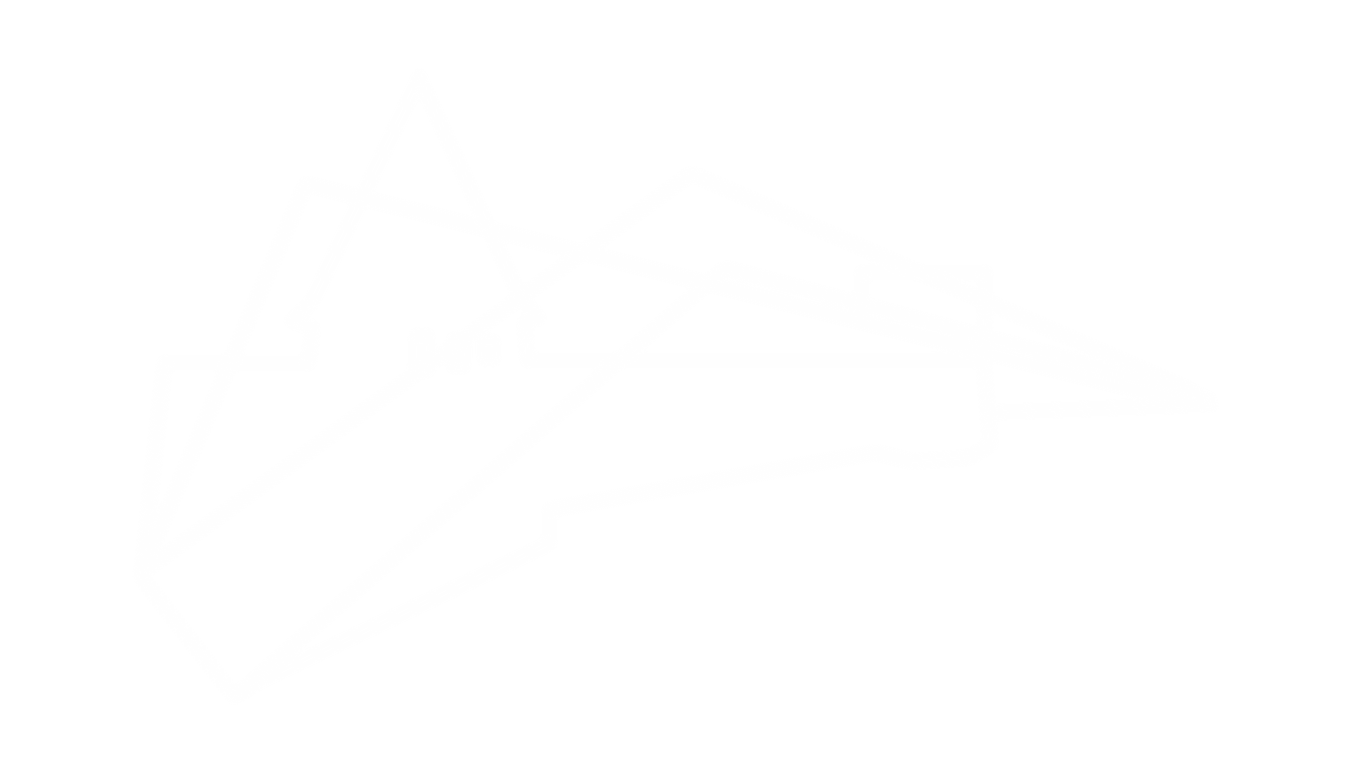 ГЛАВА МУНИЦИПАЛЬНОГО ОБРАЗОВАНИЯ «НОВОДУГИНСКИЙ РАЙОН» СМОЛЕНСКОЙ ОБЛАСТИ:
Департамент инвестиционного развития Смоленской области:
Соколов 
Владимир Валентинович
Телефон/факс: (48138) 2-20-31
E-mail: novodug-adm@admin-smolensk.ru
Сайт: novodugino.admin-smolensk.ru
Телефон: (4812) 20-55-20
Факс: (4812) 20-55-39
E-mail: smolinvest67.smolinvest.com
Сайт: dep-invest.admin-smolensk.ru
ЗАМЕСТИТЕЛЬ ГЛАВЫ МУНИЦИПАЛЬНОГО ОБРАЗОВАНИЯ 
«НОВОДУГИНСКИЙ РАЙОН» СМОЛЕНСКОЙ ОБЛАСТИ:
ООО «Корпорация инвестиционного развития»:
Телефон: (4812) 77-00-22
E-mail: smolregion67@yandex.ru
Сайт: corp.smolinvest.com
Филиппова 
Лариса Петровна
Телефон: (48138) 2-15-44 
E-mail: o.eckonomiki@yandex.ru 
Сайт: novodugino.admin-smolensk.ru
29